La clase en el Curso 2018 concede
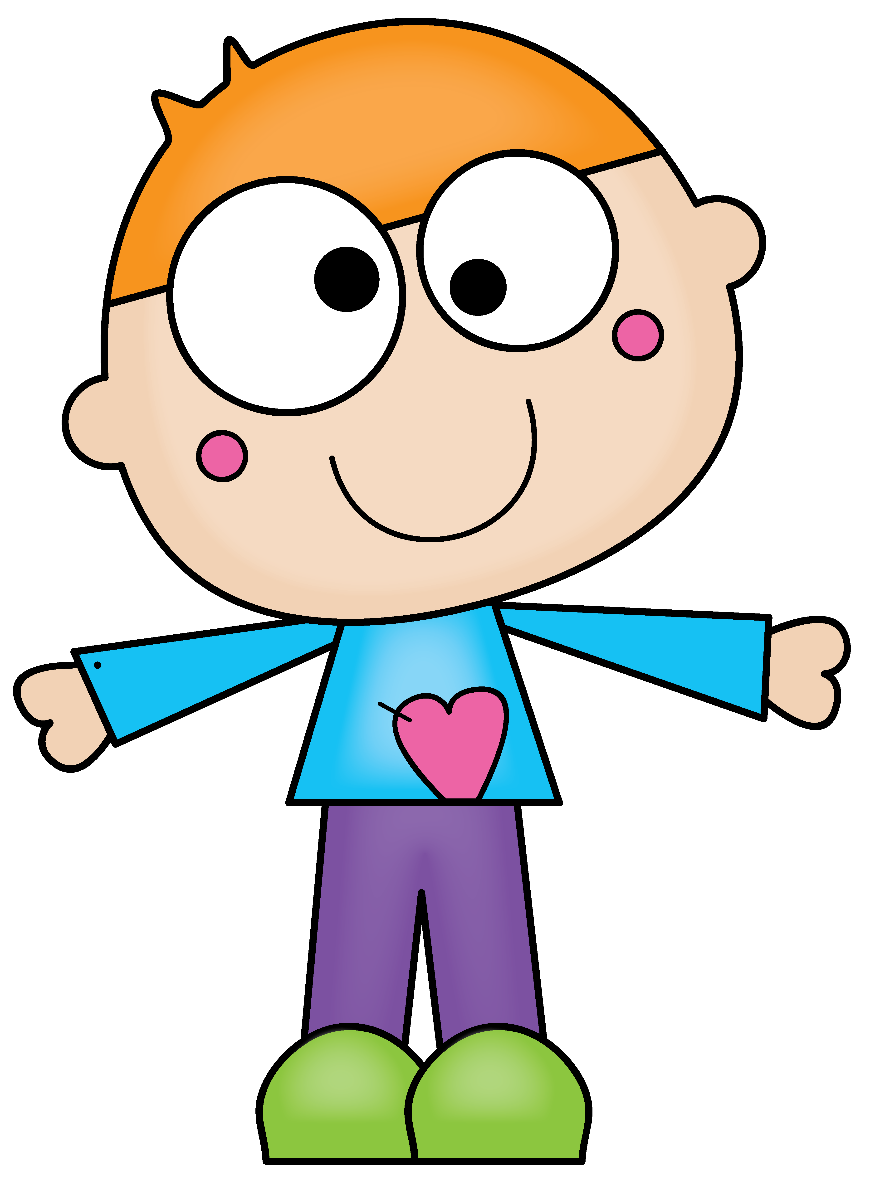 A_________________
El Reconocimiento
Al alumno
MÁS CARIÑOSO
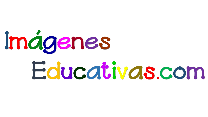 La clase en el Curso 2018 concede
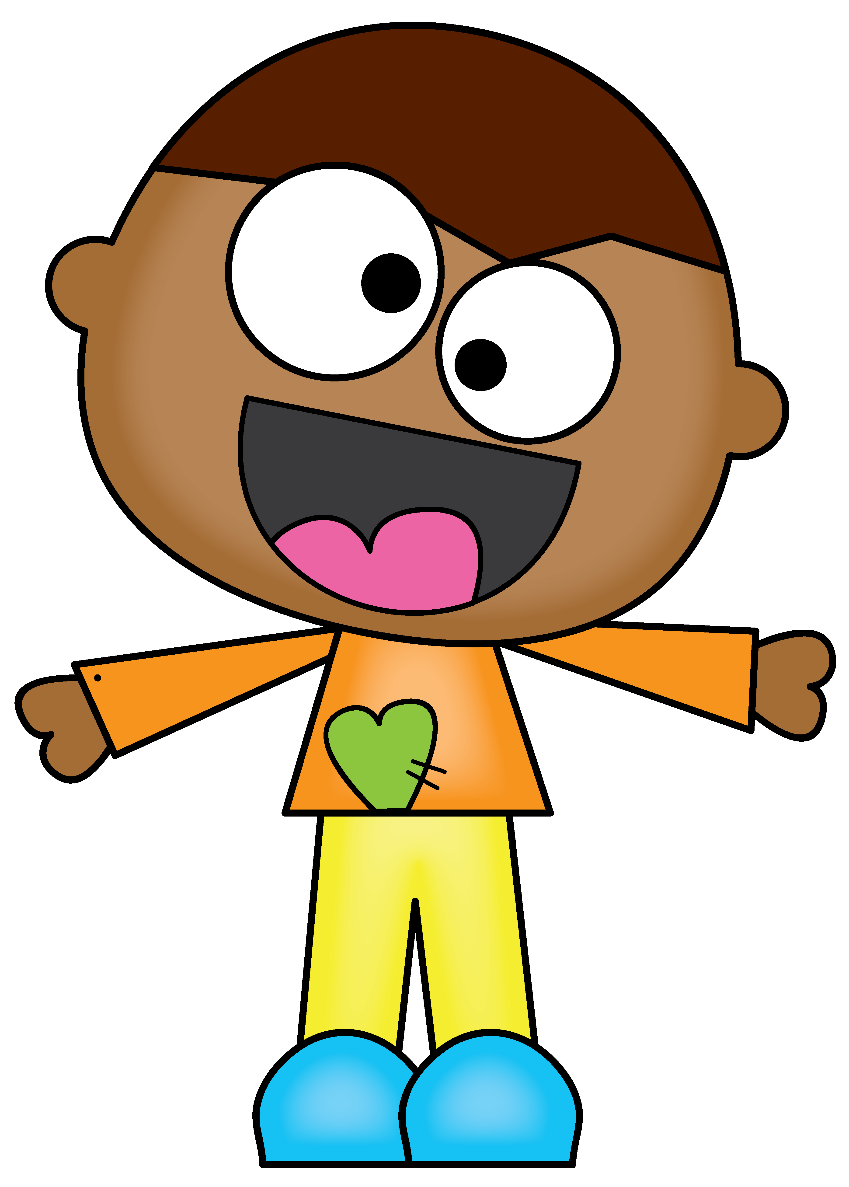 A_________________
El Reconocimiento
Al alumno
MÁS CARIÑOSO
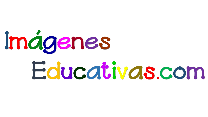 La clase en el Curso 2018 concede
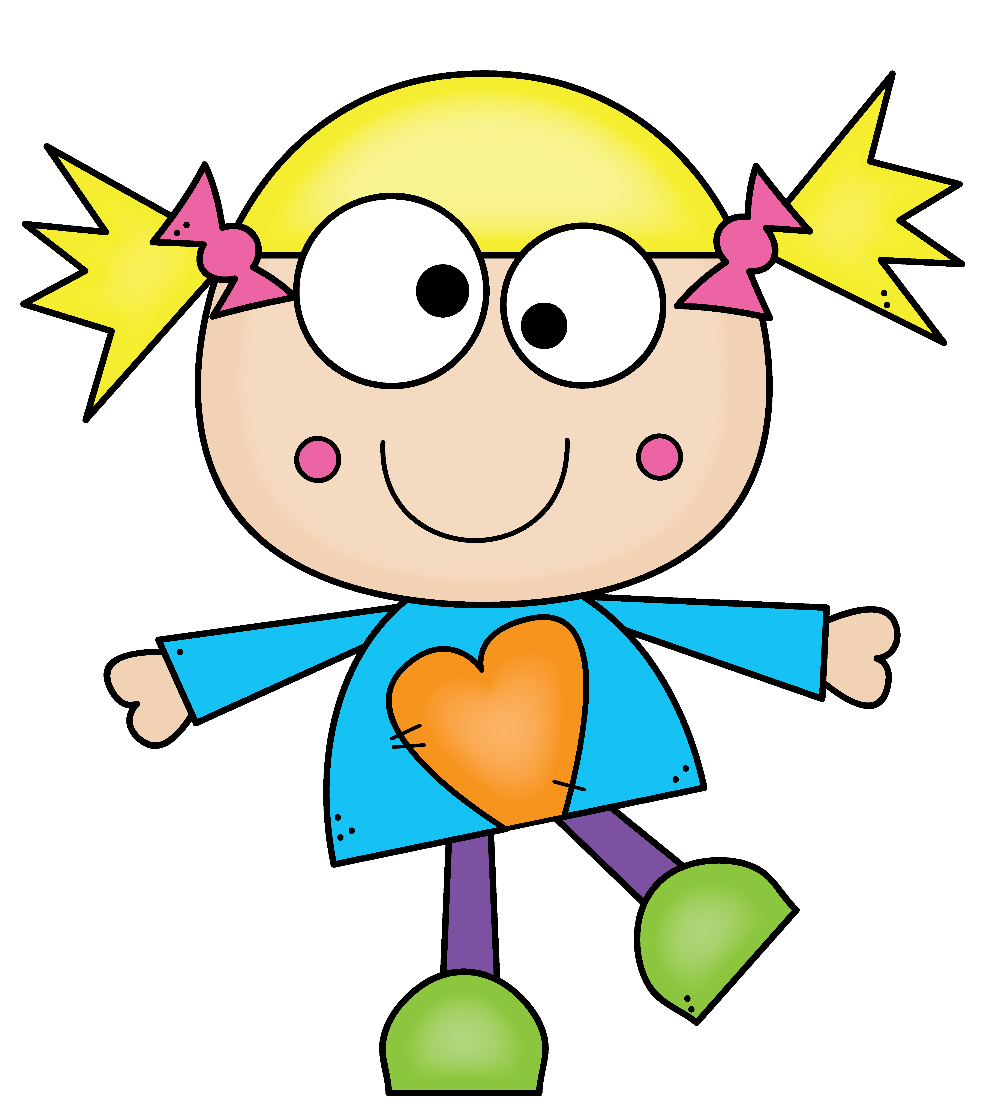 A_________________
El Reconocimiento
A la alumna
MÁS CARIÑOSA
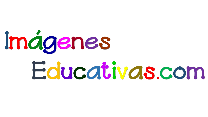 La clase en el Curso 2018 concede
A_________________
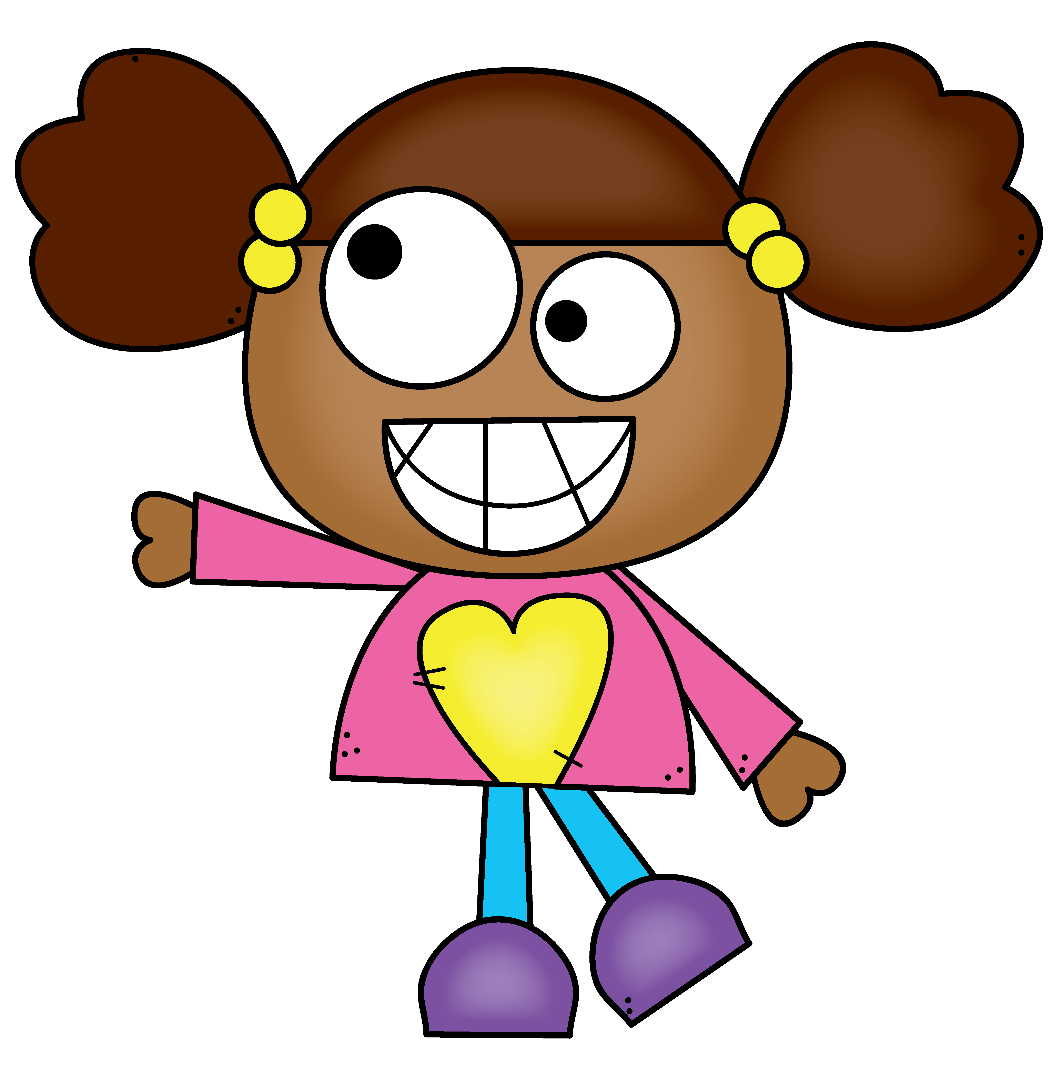 El Reconocimiento
A la alumna
MÁS CARIÑOSA
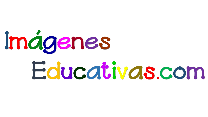 La clase en el Curso 2018 concede
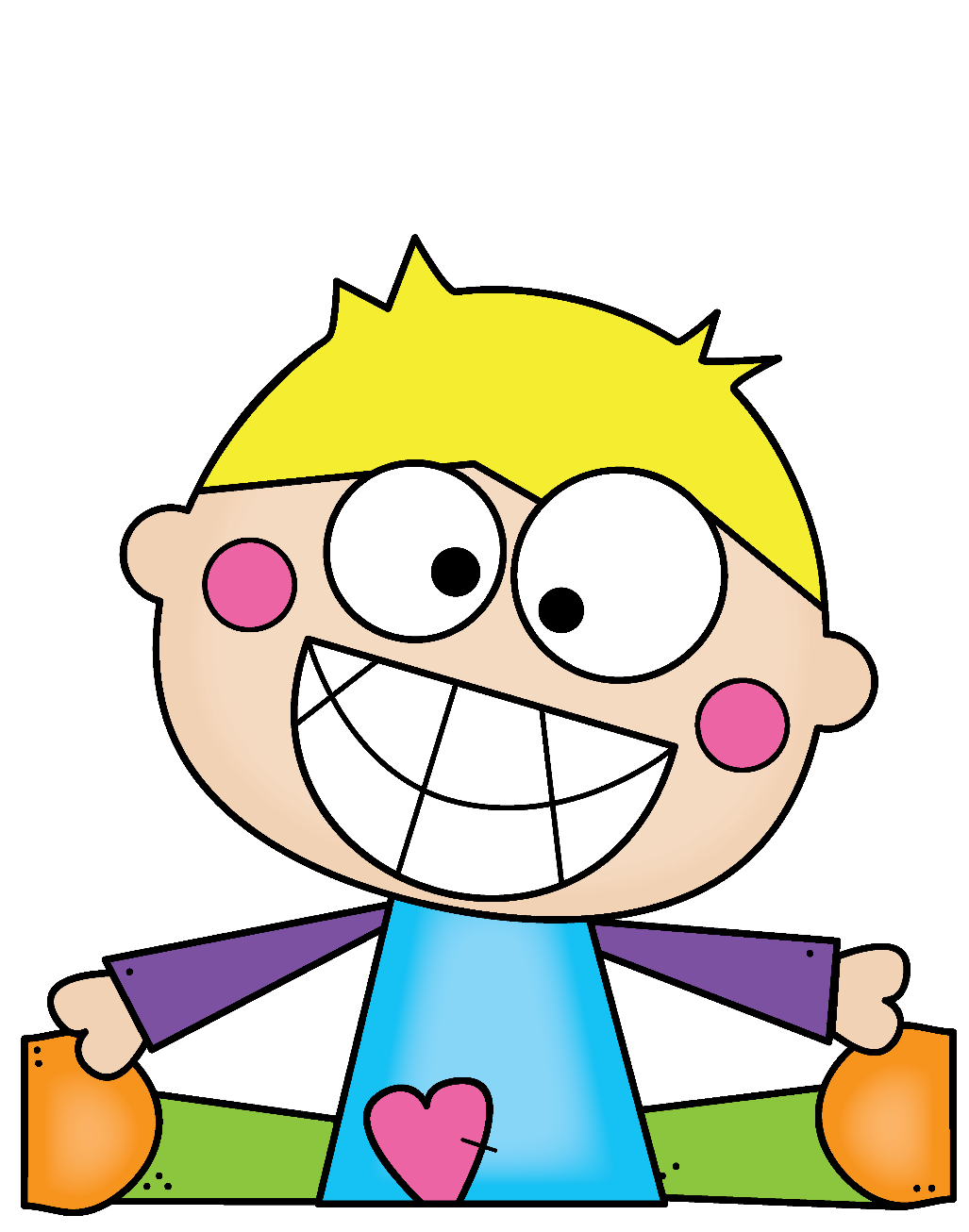 A_________________
El Reconocimiento
Al alumno
MÁS AMABLE
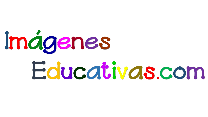 La clase en el Curso 2018 concede
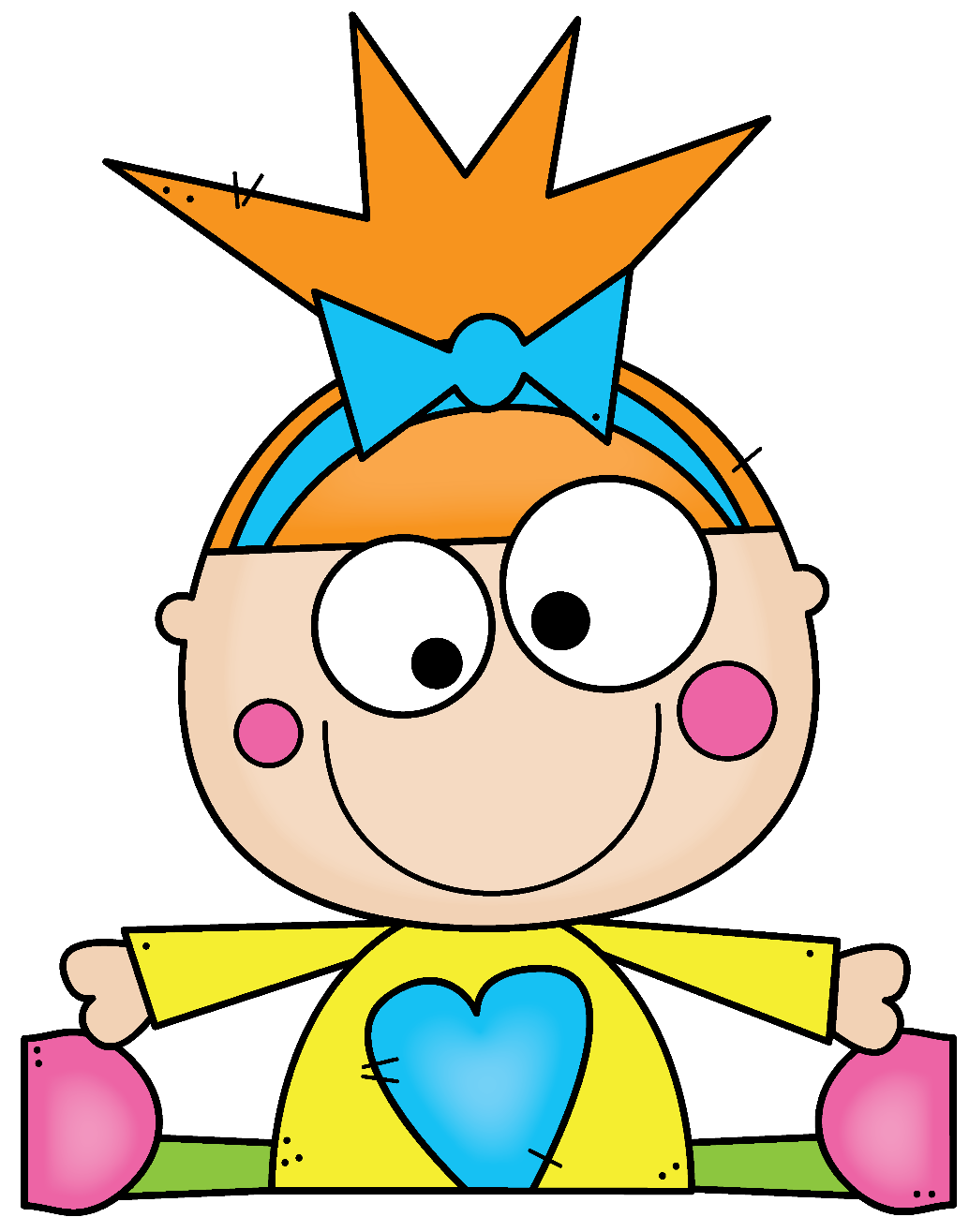 A_________________
El Reconocimiento
A la alumna
MÁS AMABLE
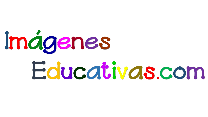 La clase en el Curso 2018 concede
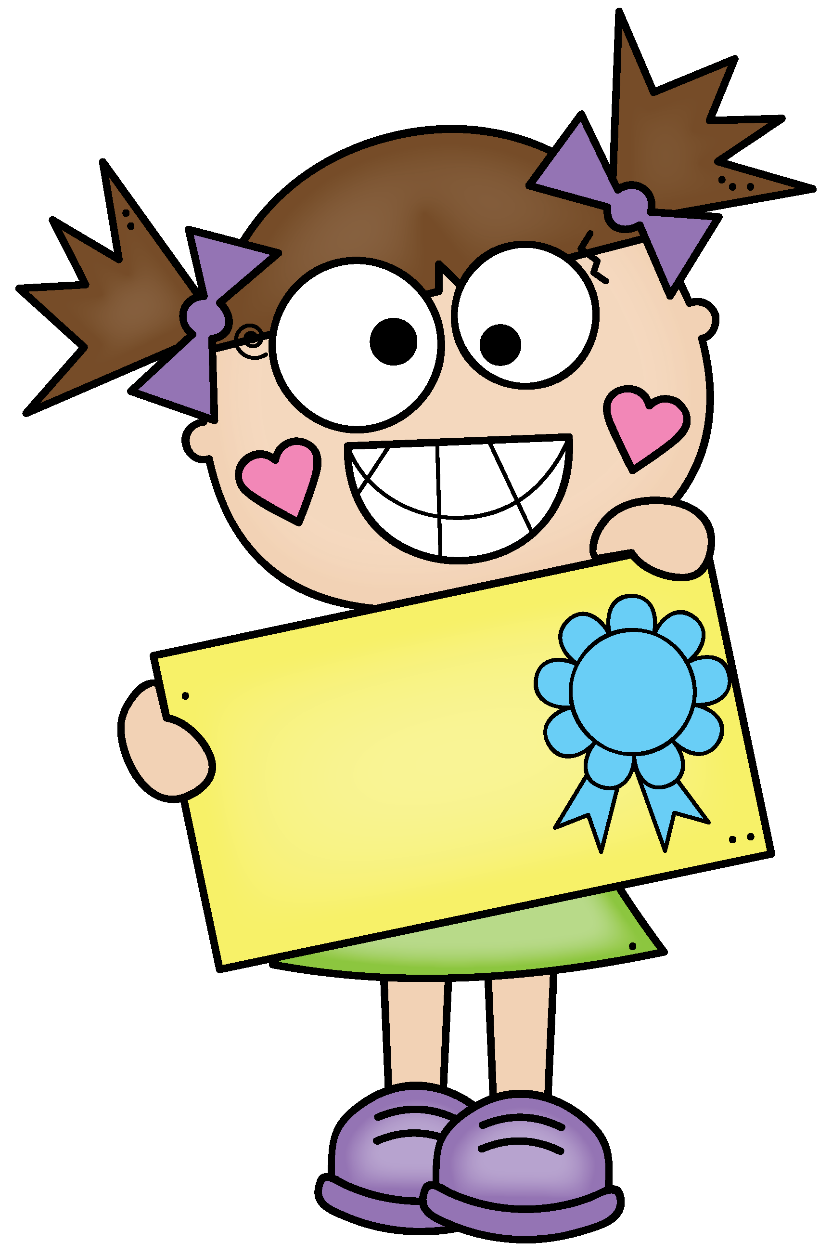 A_________________
El Reconocimiento
A la alumna con las
MEJORES NOTAS
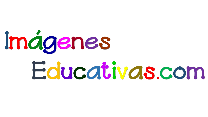 La clase en el Curso 2018 concede
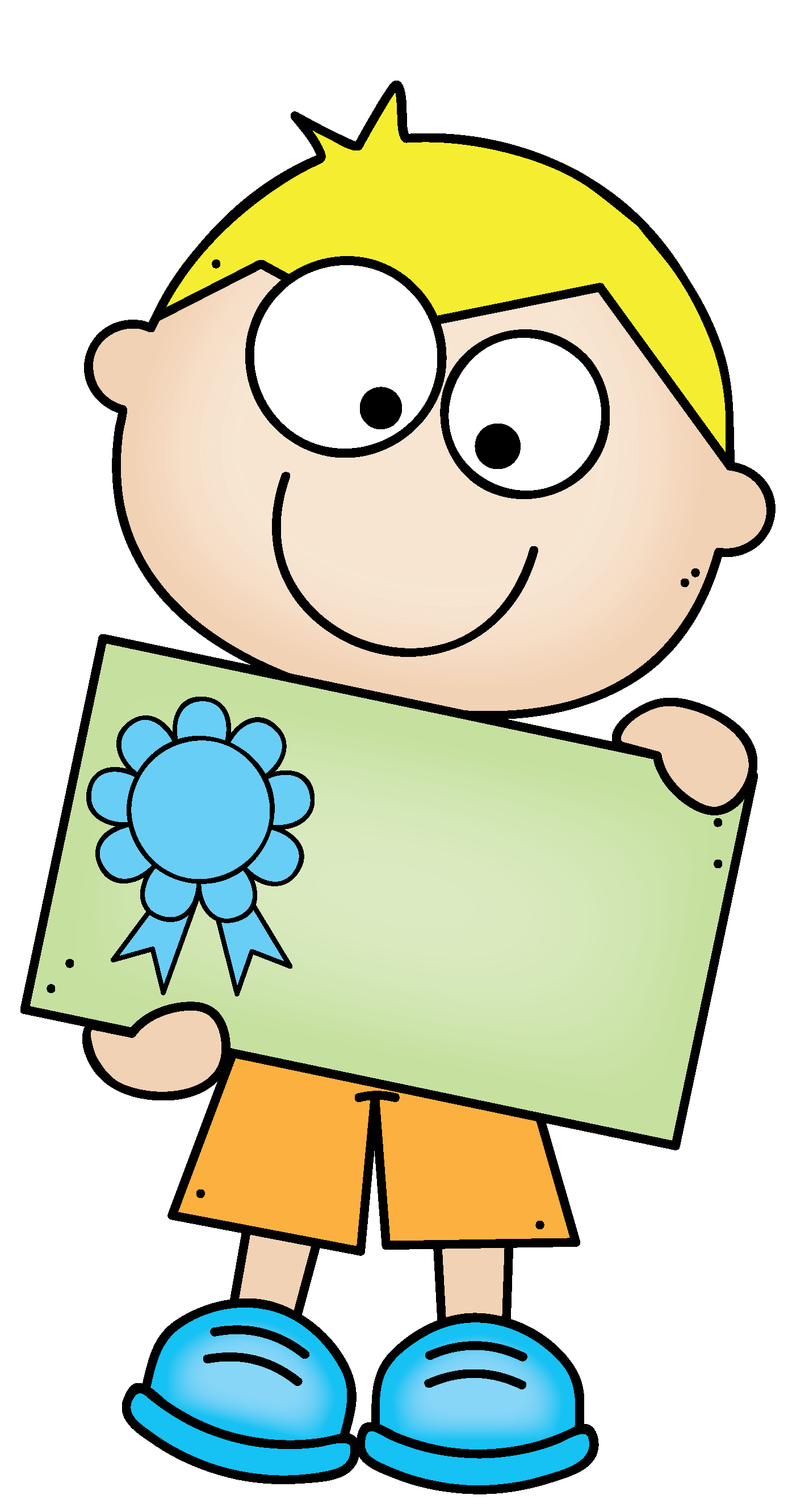 A_________________
El Reconocimiento
Al alumno con las
MEJORES NOTAS
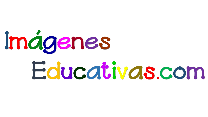 La clase en el Curso 2018 concede
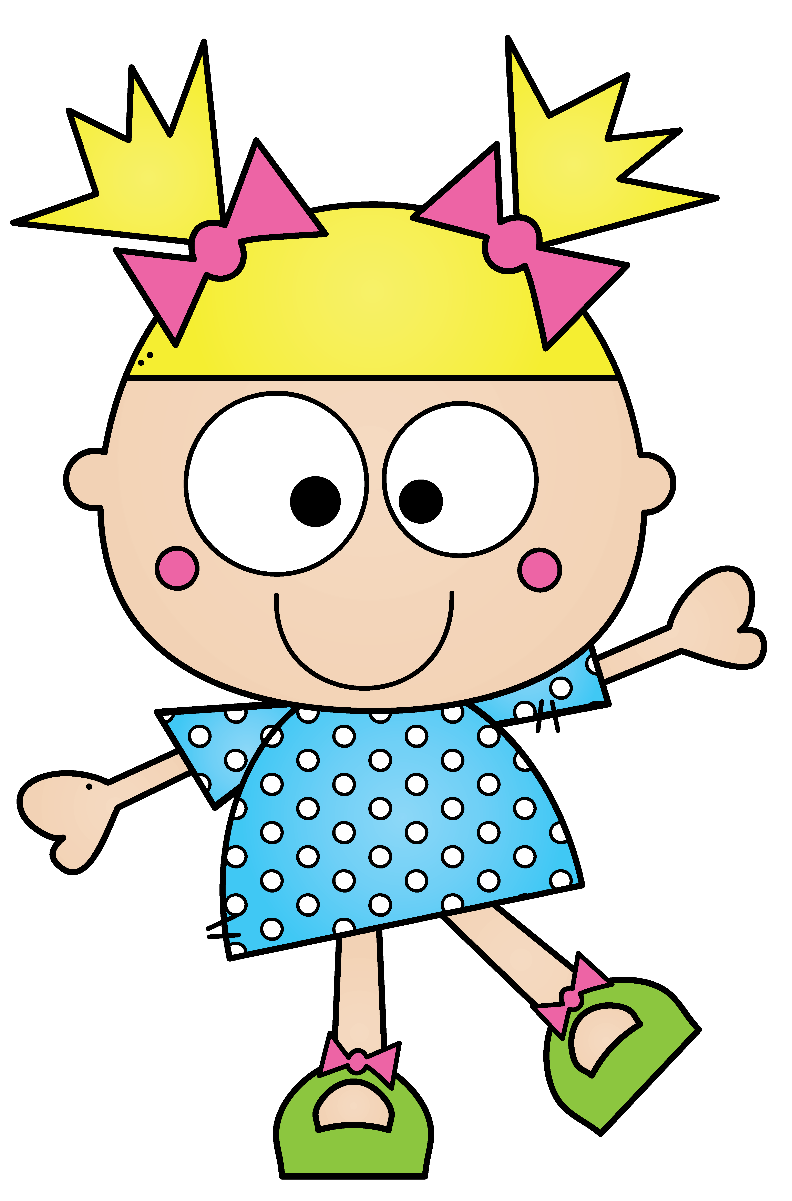 A_________________
El Reconocimiento
A la alumna
MÁS SIMPÁTICA
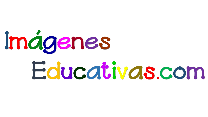 La clase en el Curso 2018 concede
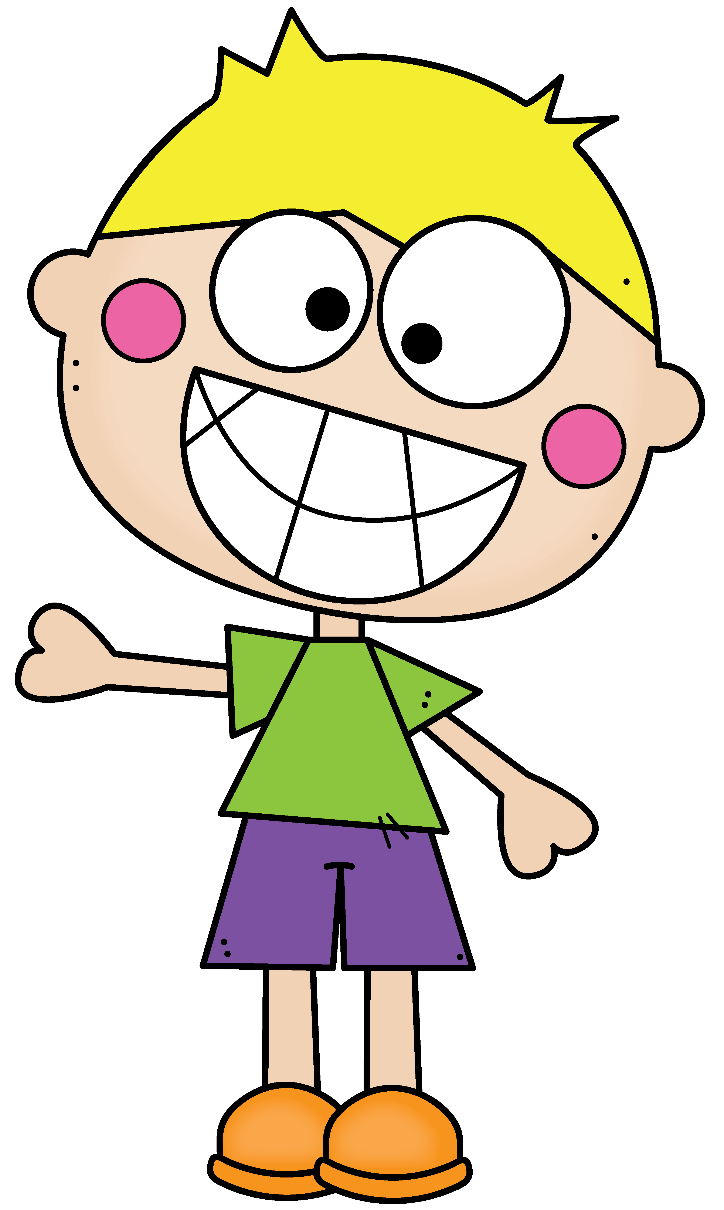 A_________________
El Reconocimiento
Al alumno
MÁS SIMPÁTICO
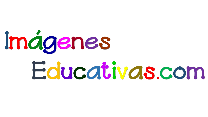 La clase en el Curso 2018 concede
A_________________
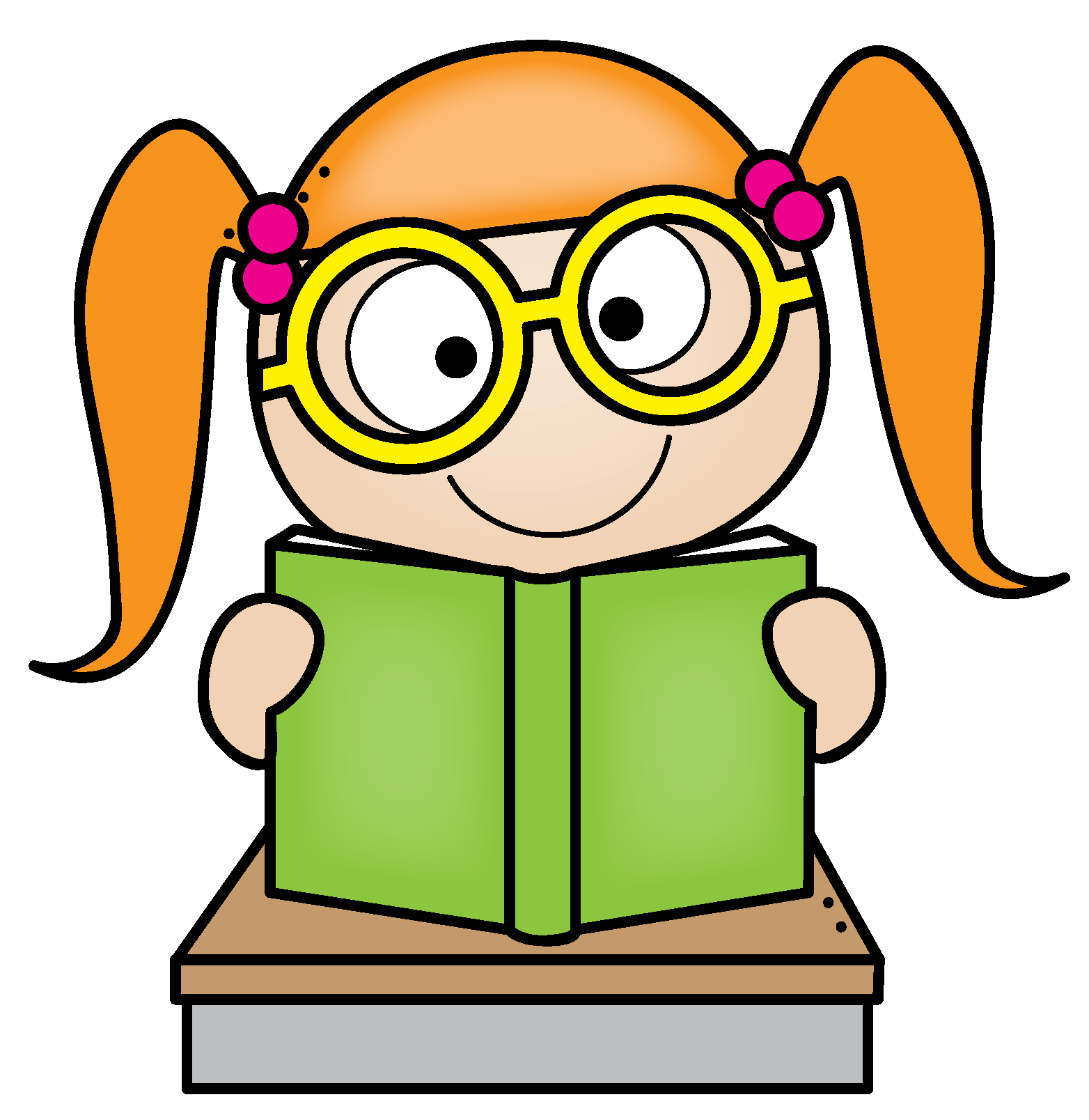 El Reconocimiento
A la alumna
MÁS LECTORA
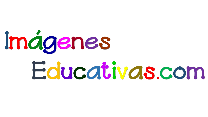 La clase en el Curso 2018 concede
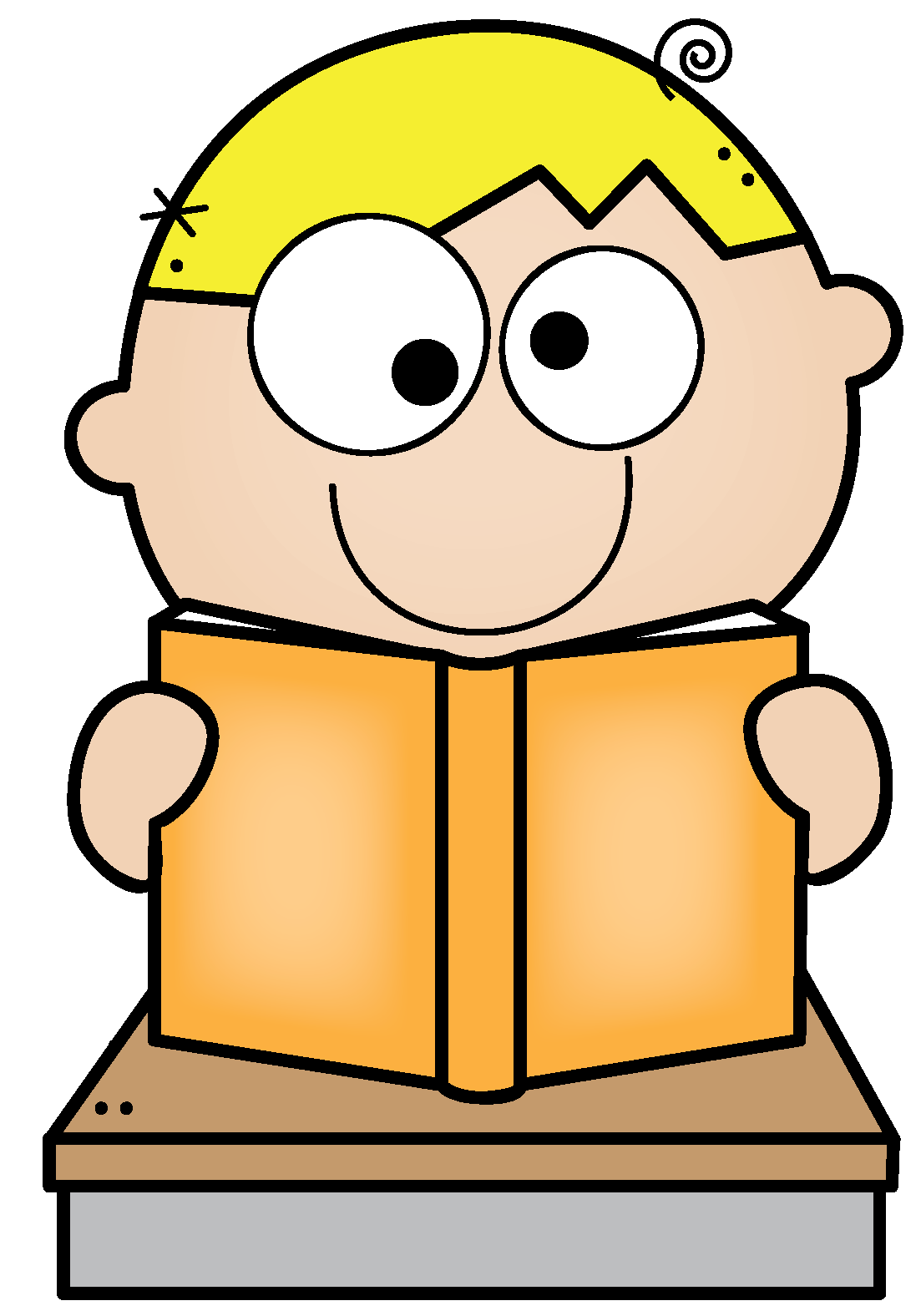 A_________________
El Reconocimiento
Al alumno
MÁS LECTOR
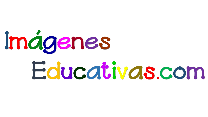 La clase en el Curso 2018 concede
A_________________
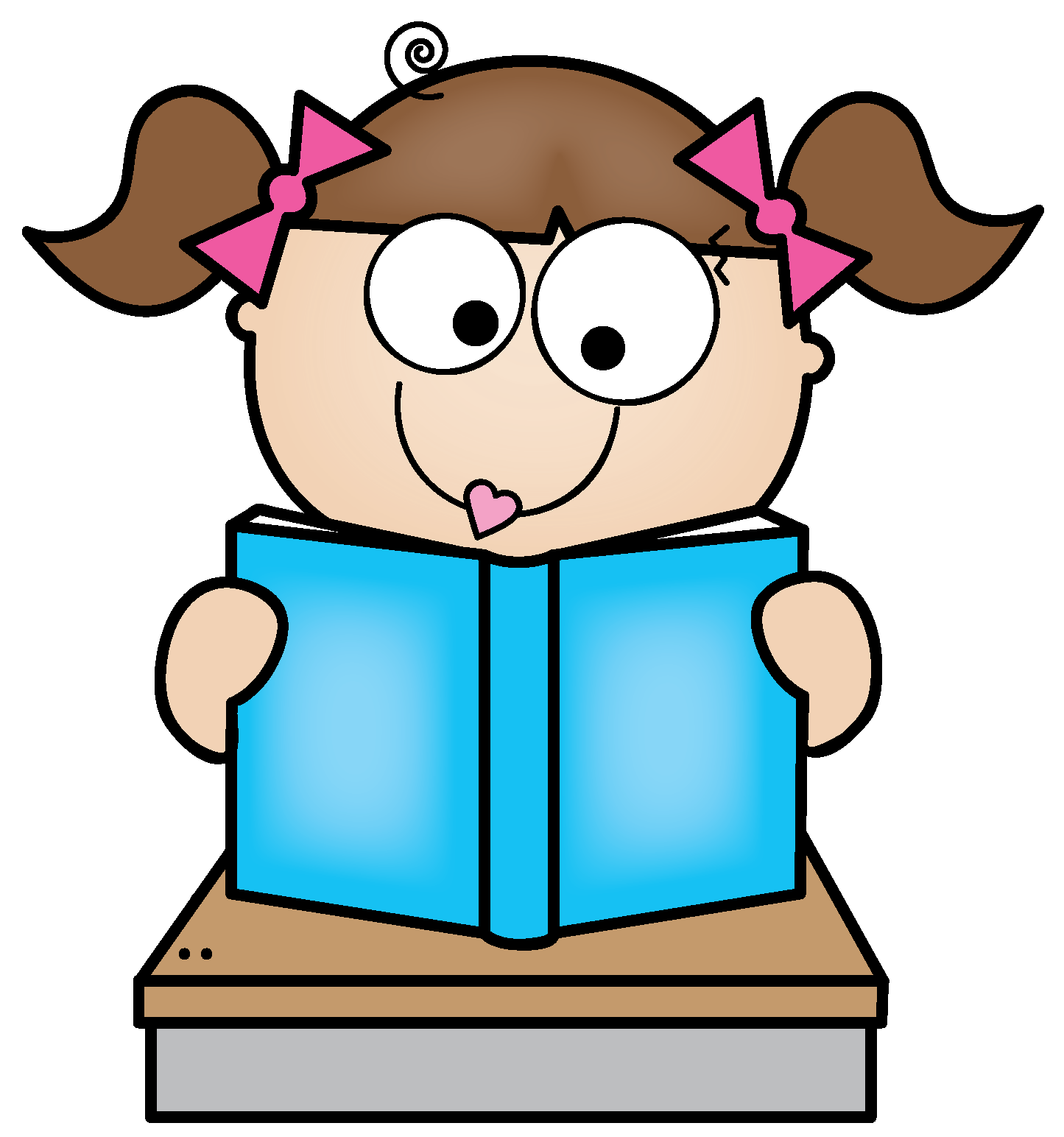 El Reconocimiento
A la alumna
MÁS LECTORA
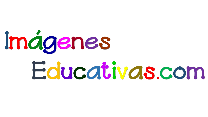 La clase en el Curso 2018 concede
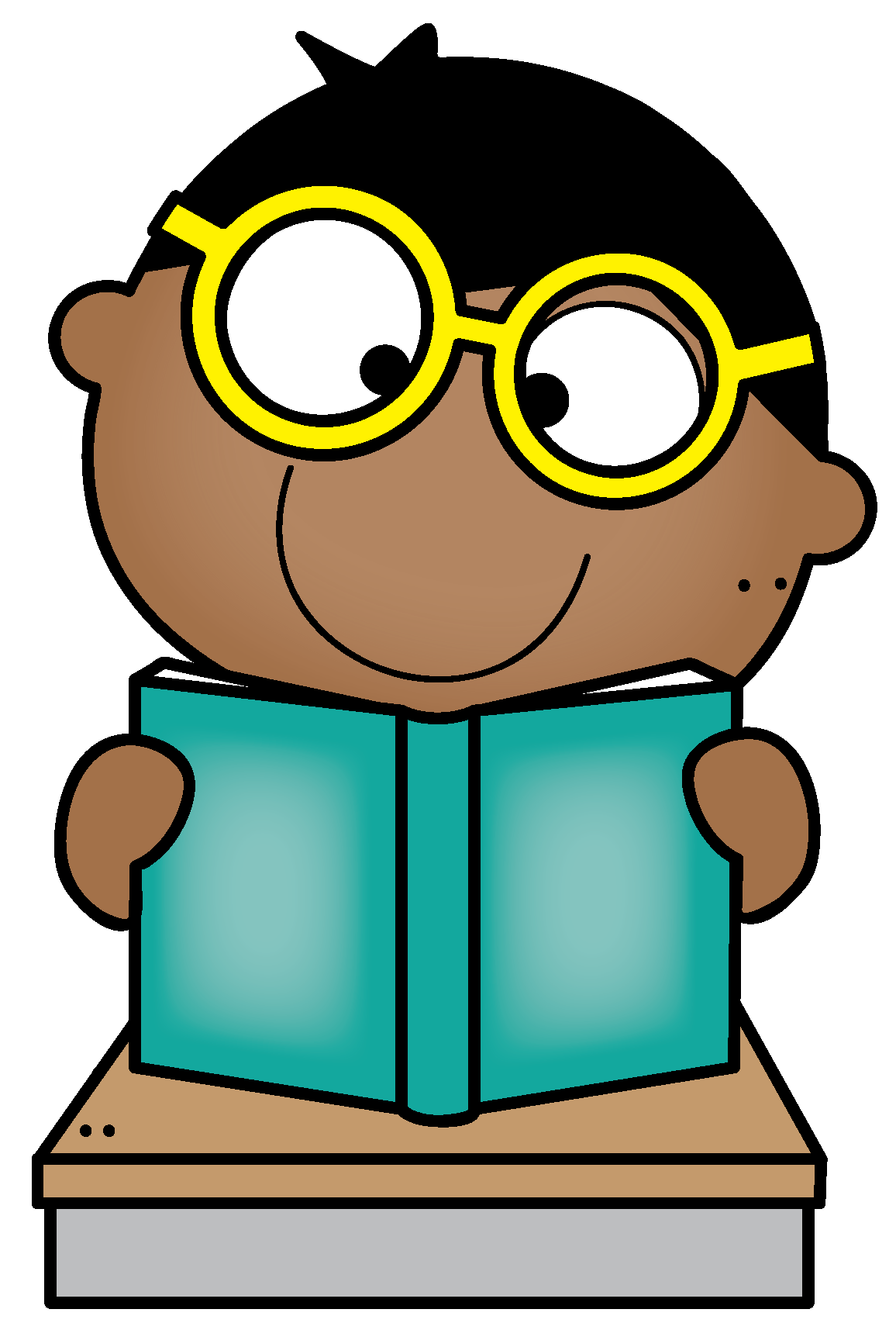 A_________________
El Reconocimiento
Al alumno
MÁS LECTOR
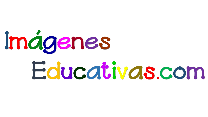 La clase en el Curso 2018 concede
A_________________
El Reconocimiento
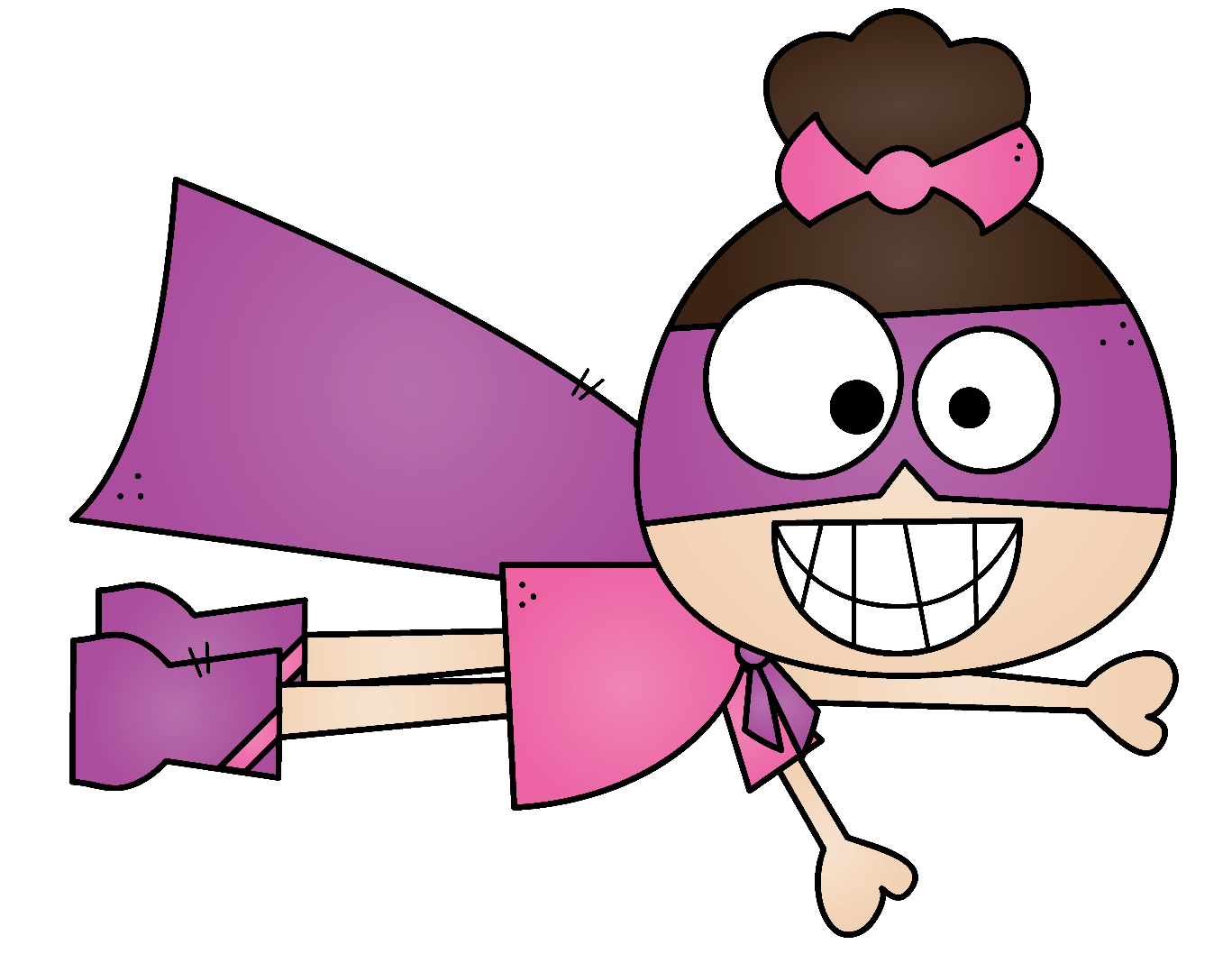 AL HÉROE
DEL
AÑO
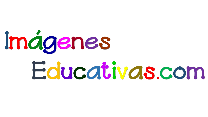 La clase en el Curso 2018 concede
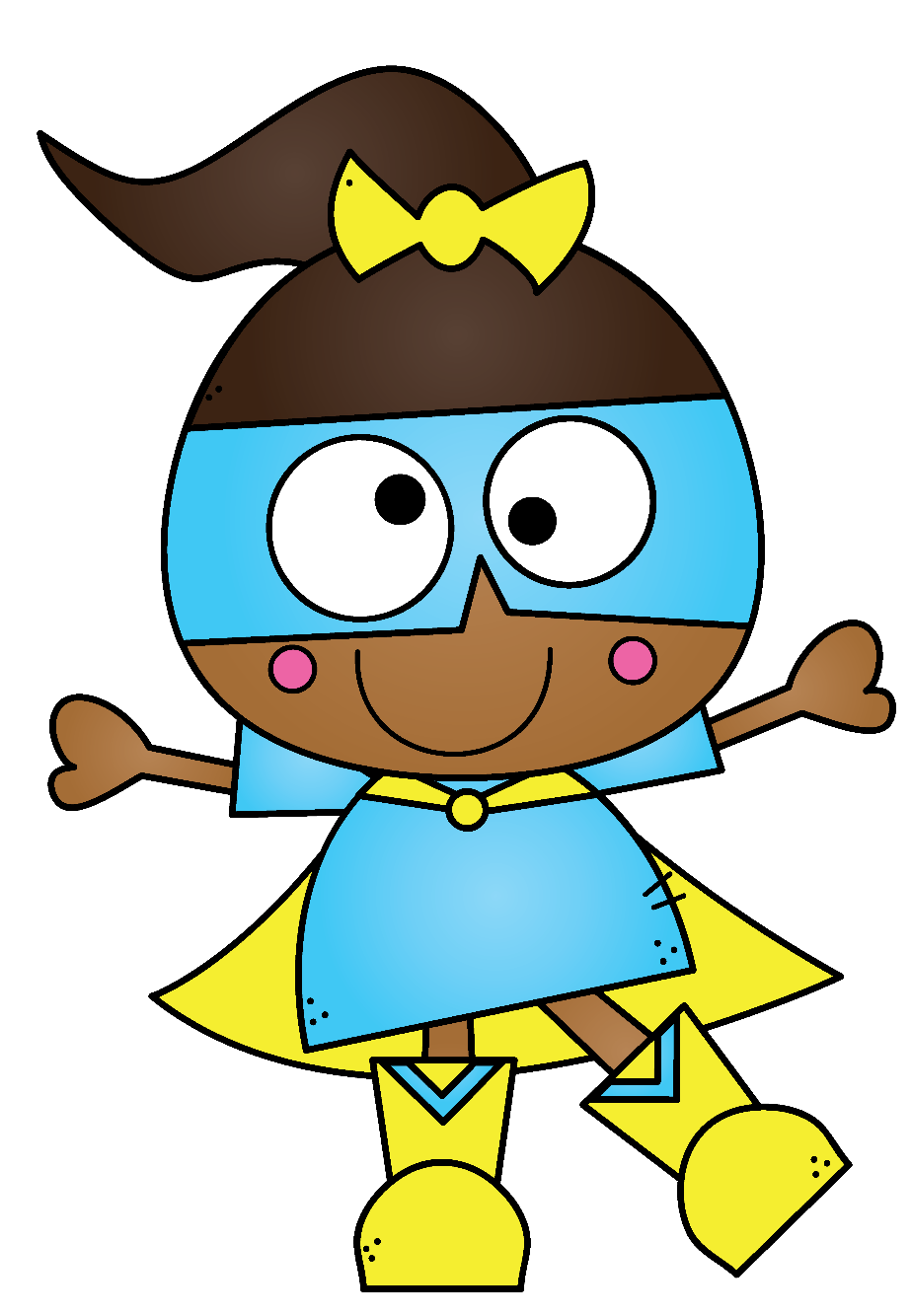 A_________________
El Reconocimiento
AL HÉROE
DEL
AÑO
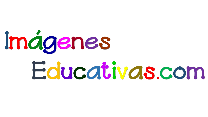 La clase en el Curso 2018 concede
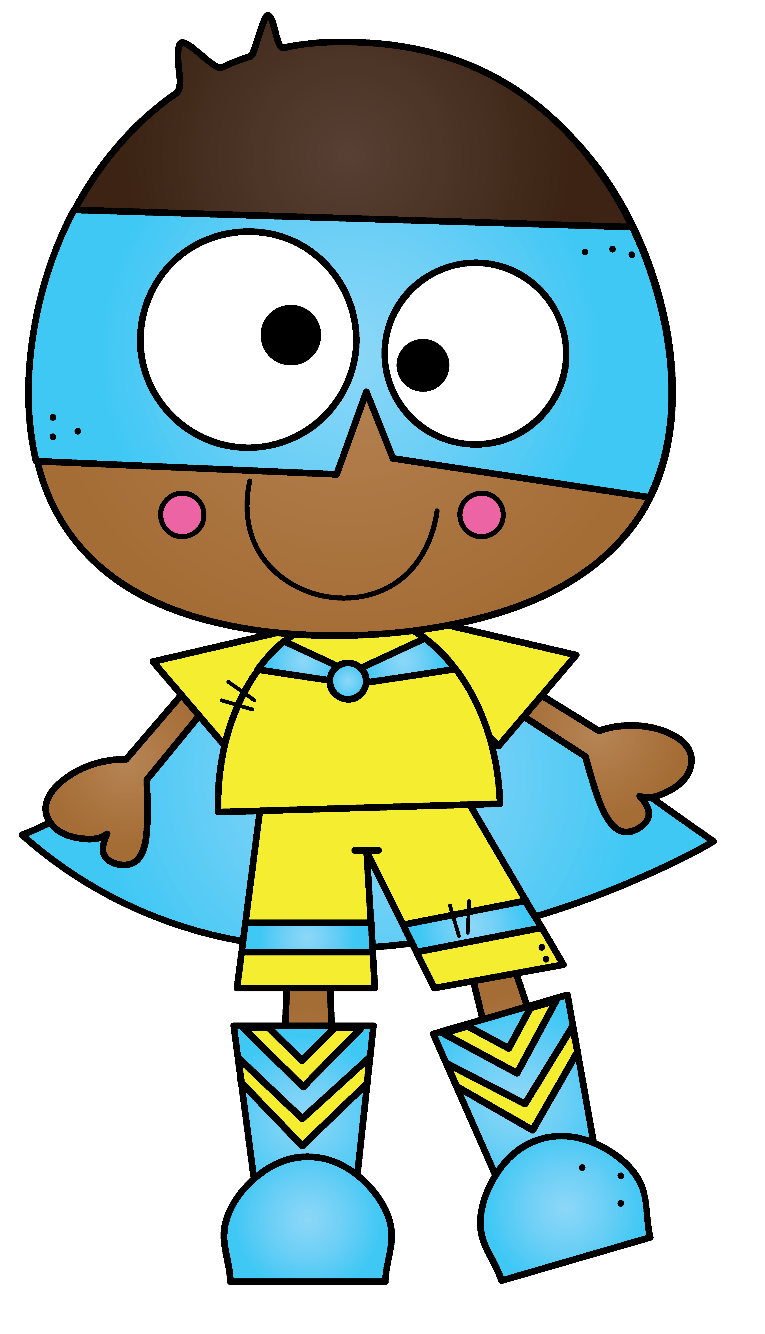 A_________________
El Reconocimiento
AL HÉROE
DEL
AÑO
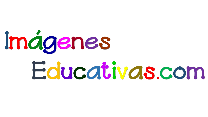 La clase en el Curso 2018 concede
A_________________
El Reconocimiento
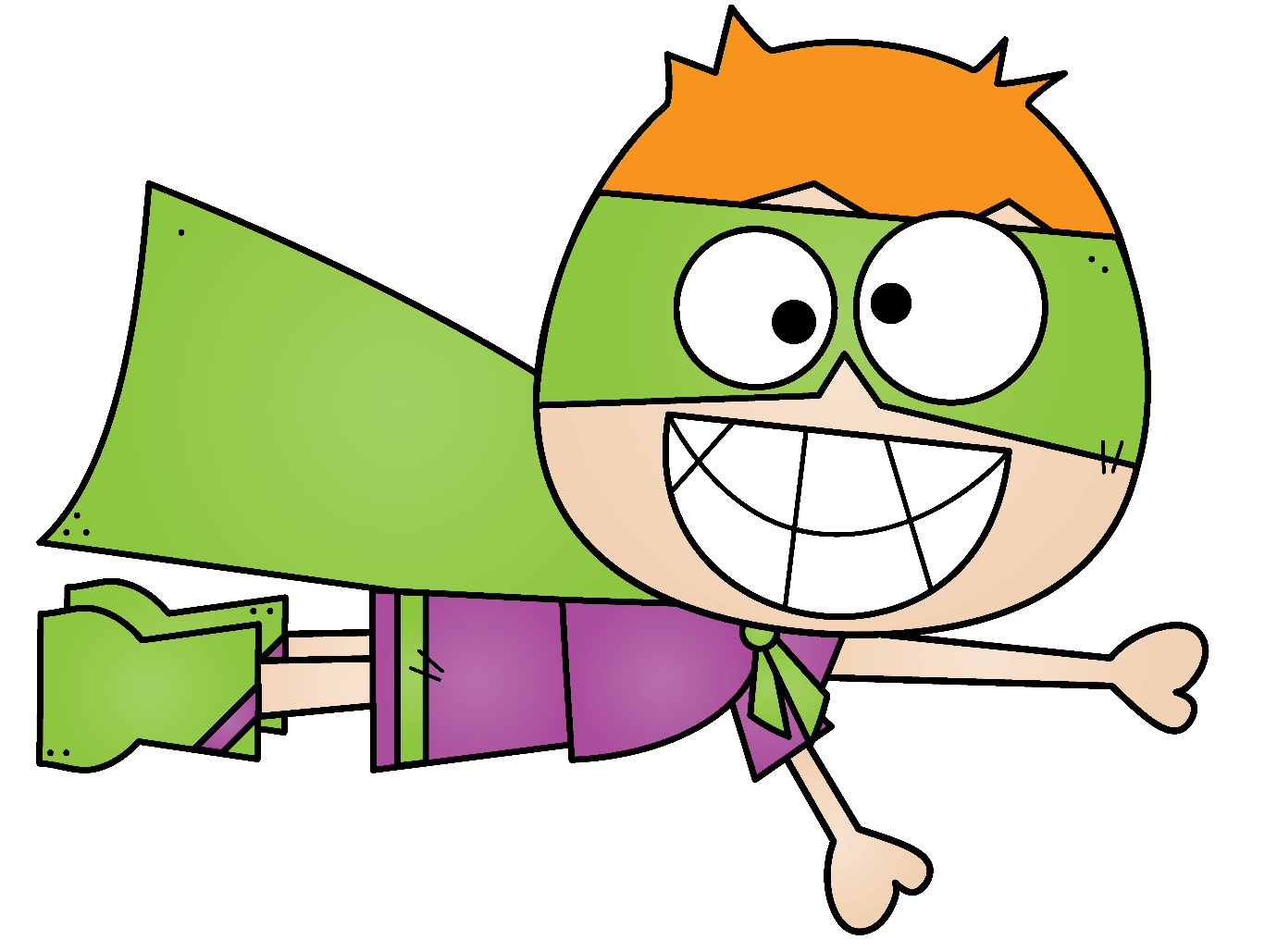 AL HÉROE
DEL
AÑO
La clase en el Curso 2018 concede
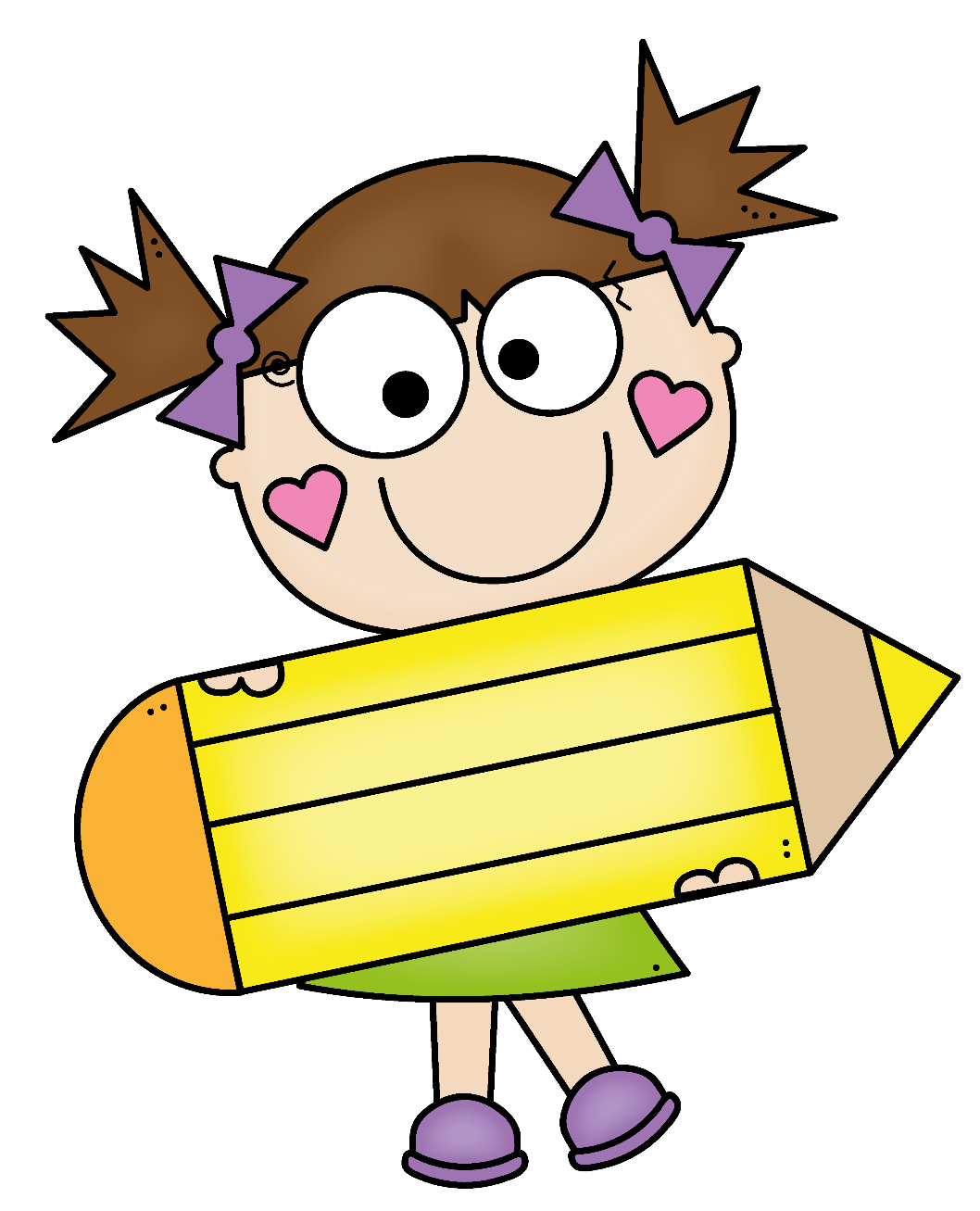 A_________________
El Reconocimiento
A la alumna
MÁS CREATIVA
La clase en el Curso 2018 concede
A_________________
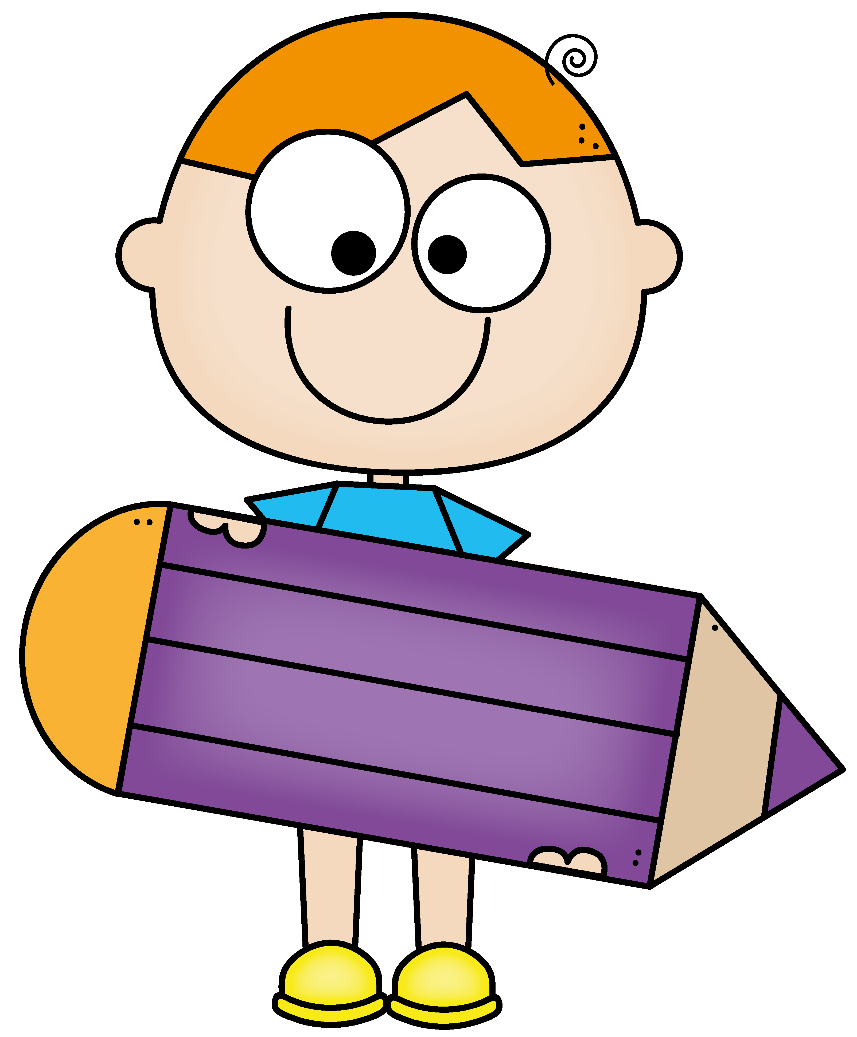 El Reconocimiento
Al alumno
MÁS CREATIVO
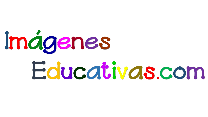 La clase en el Curso 2018 concede
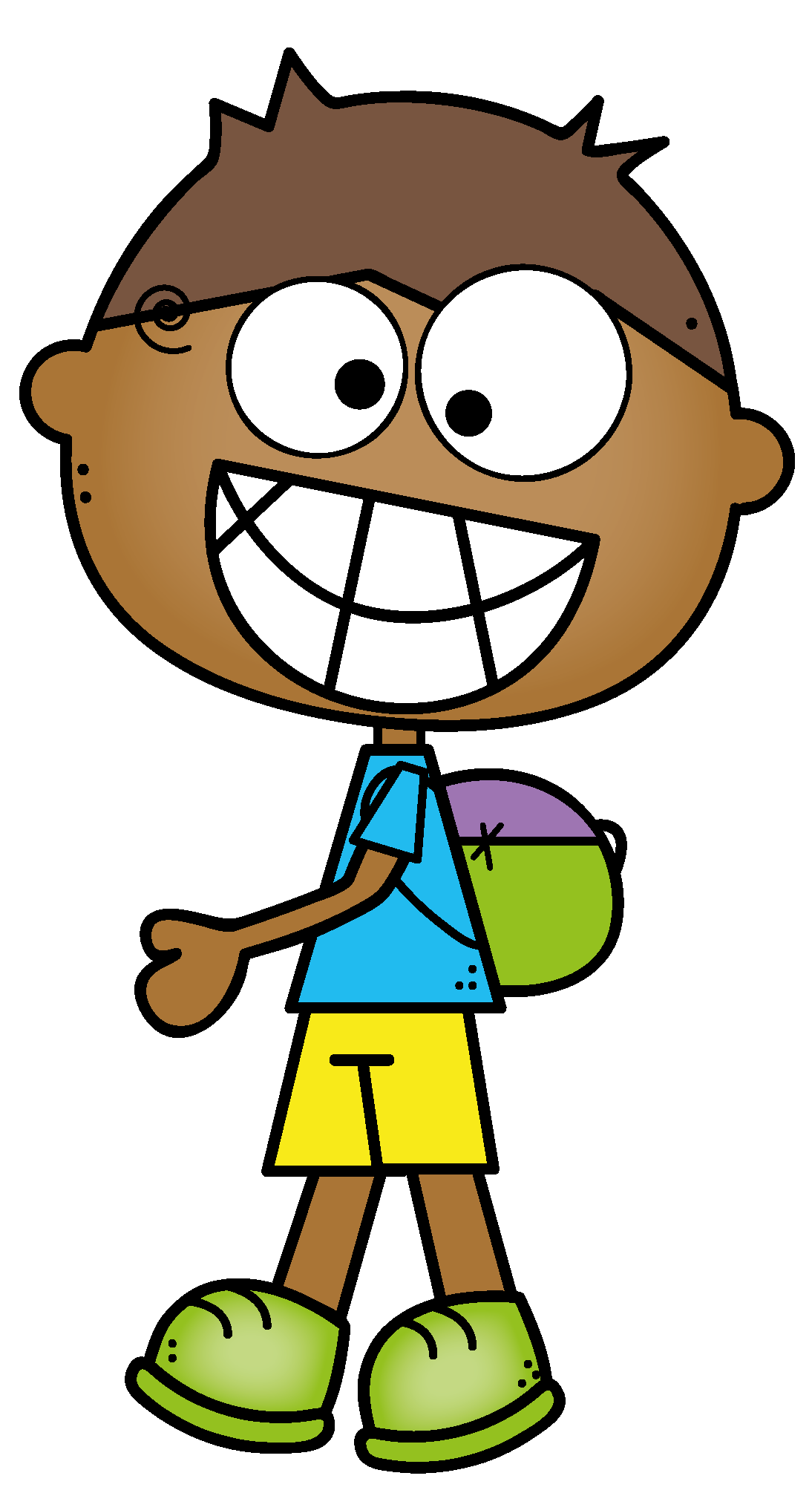 A_________________
El Reconocimiento
Al alumno
MÁS 
RESPONSABLE
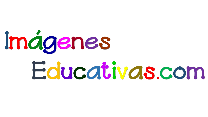 La clase en el Curso 2018 concede
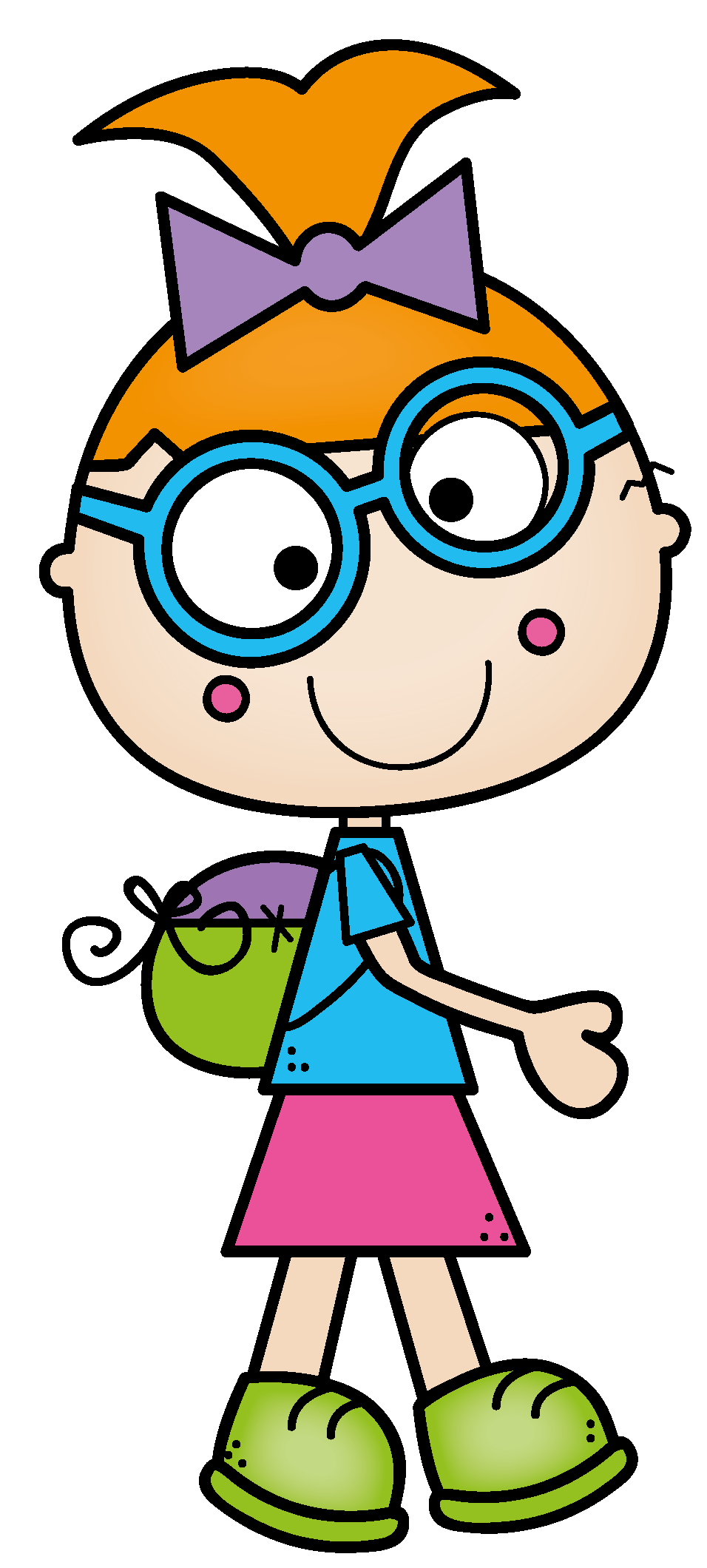 A_________________
El Reconocimiento
A la alumna
MÁS 
RESPONSABLE
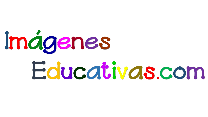 La clase en el Curso 2018 concede
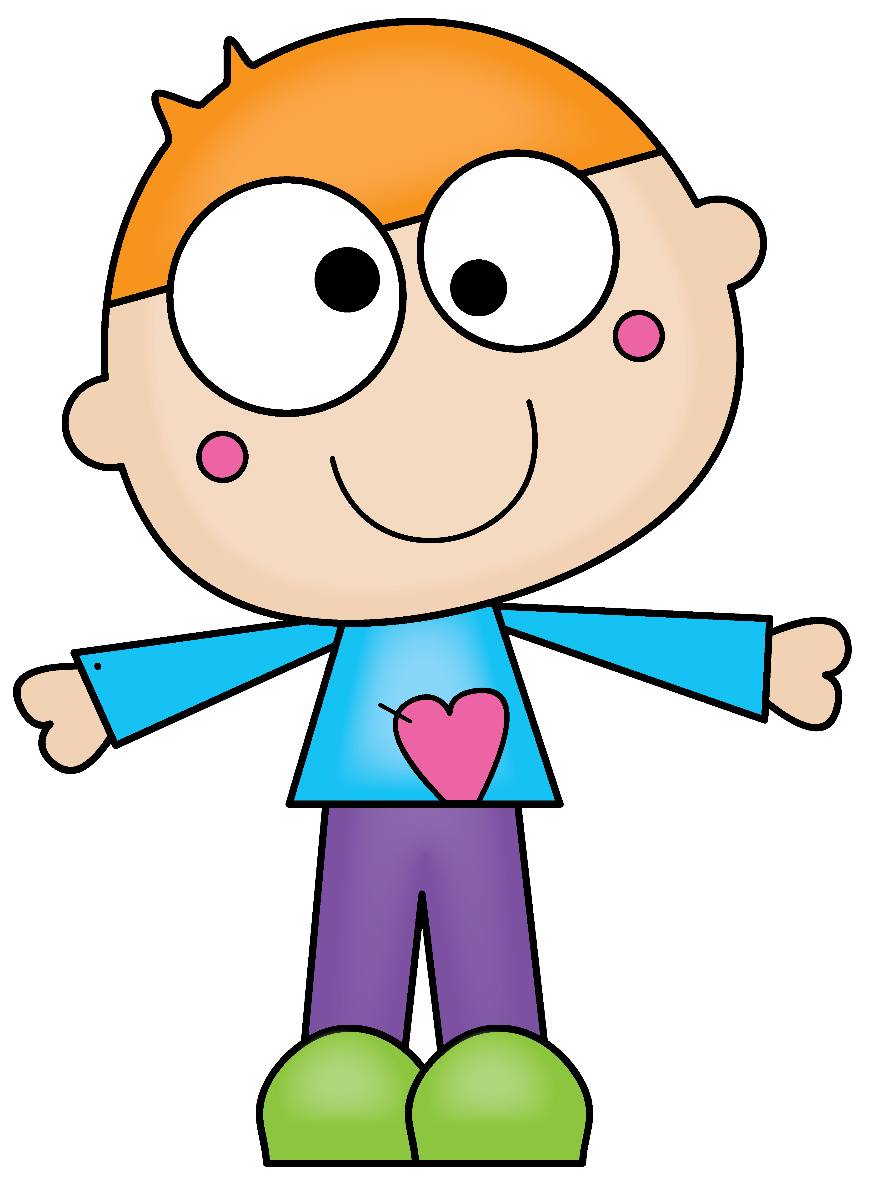 A_________________
El Reconocimiento
Al alumno
MEJOR 
COMPAÑERO
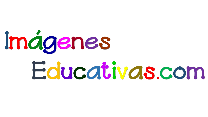 La clase en el Curso 2018 concede
A_________________
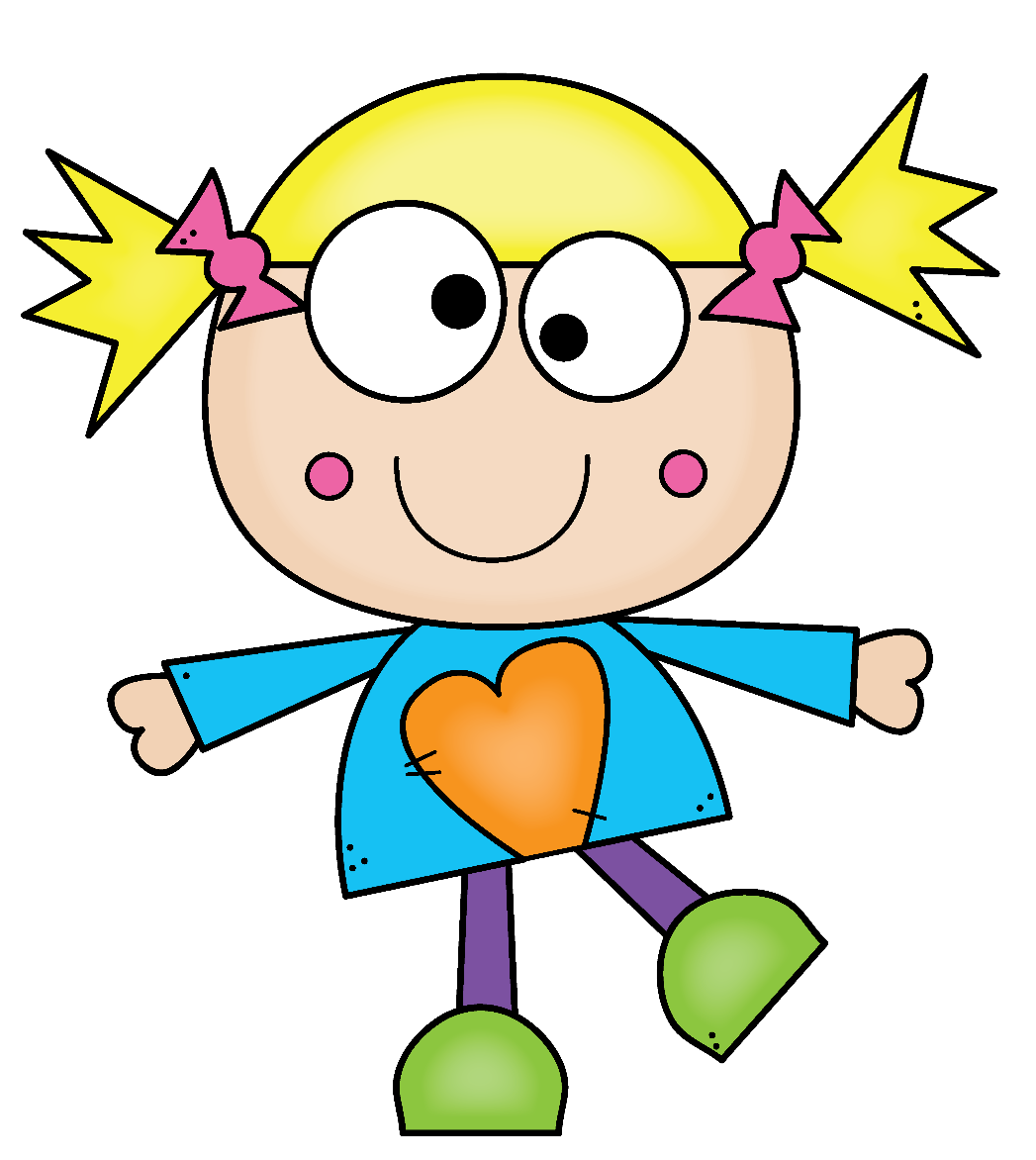 El Reconocimiento
A la alumna
MEJOR 
COMPAÑERA
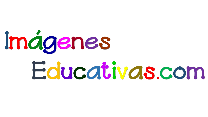 La clase en el Curso 2018 concede
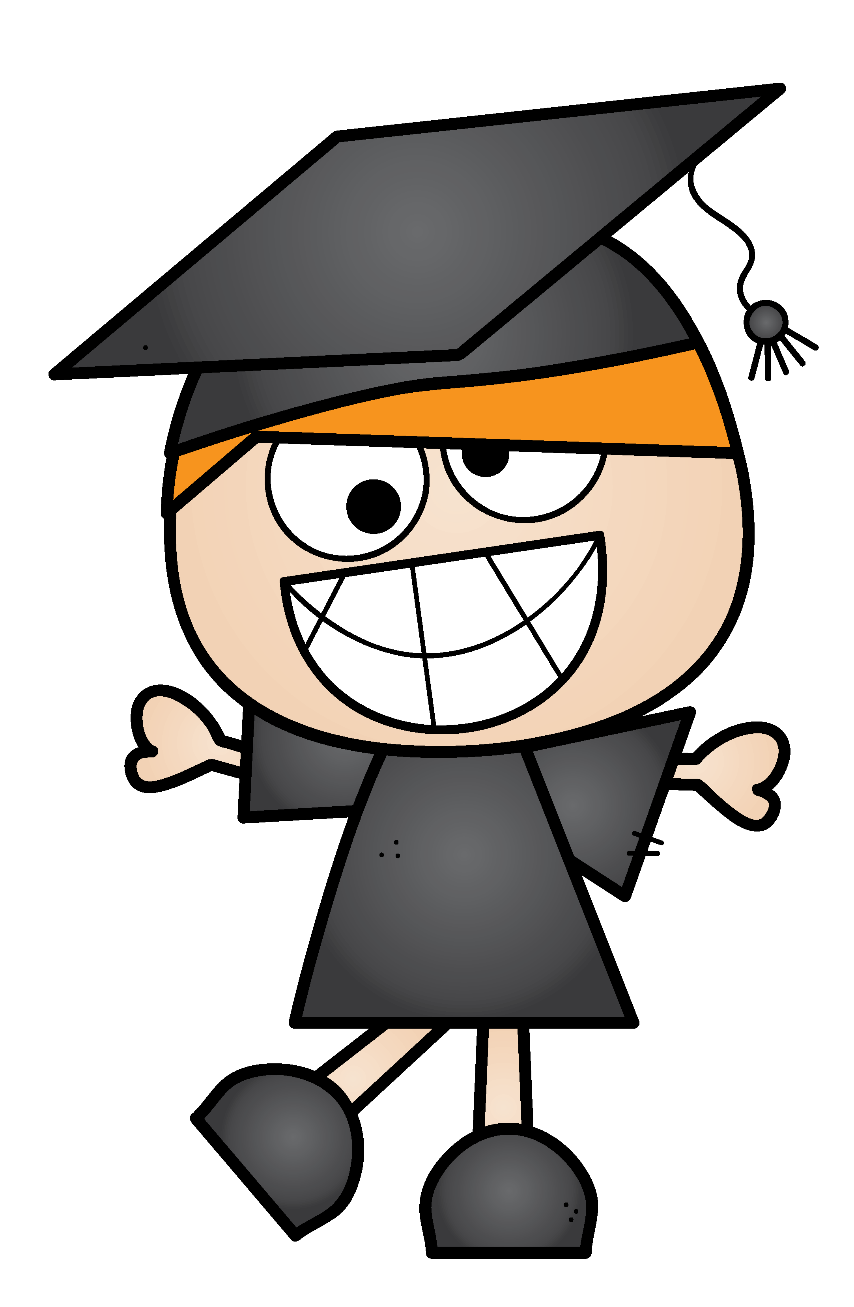 A_________________
El Reconocimiento
POR SU 
GRADUACIÓN
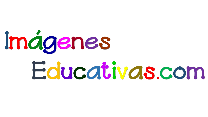 La clase en el Curso 2018 concede
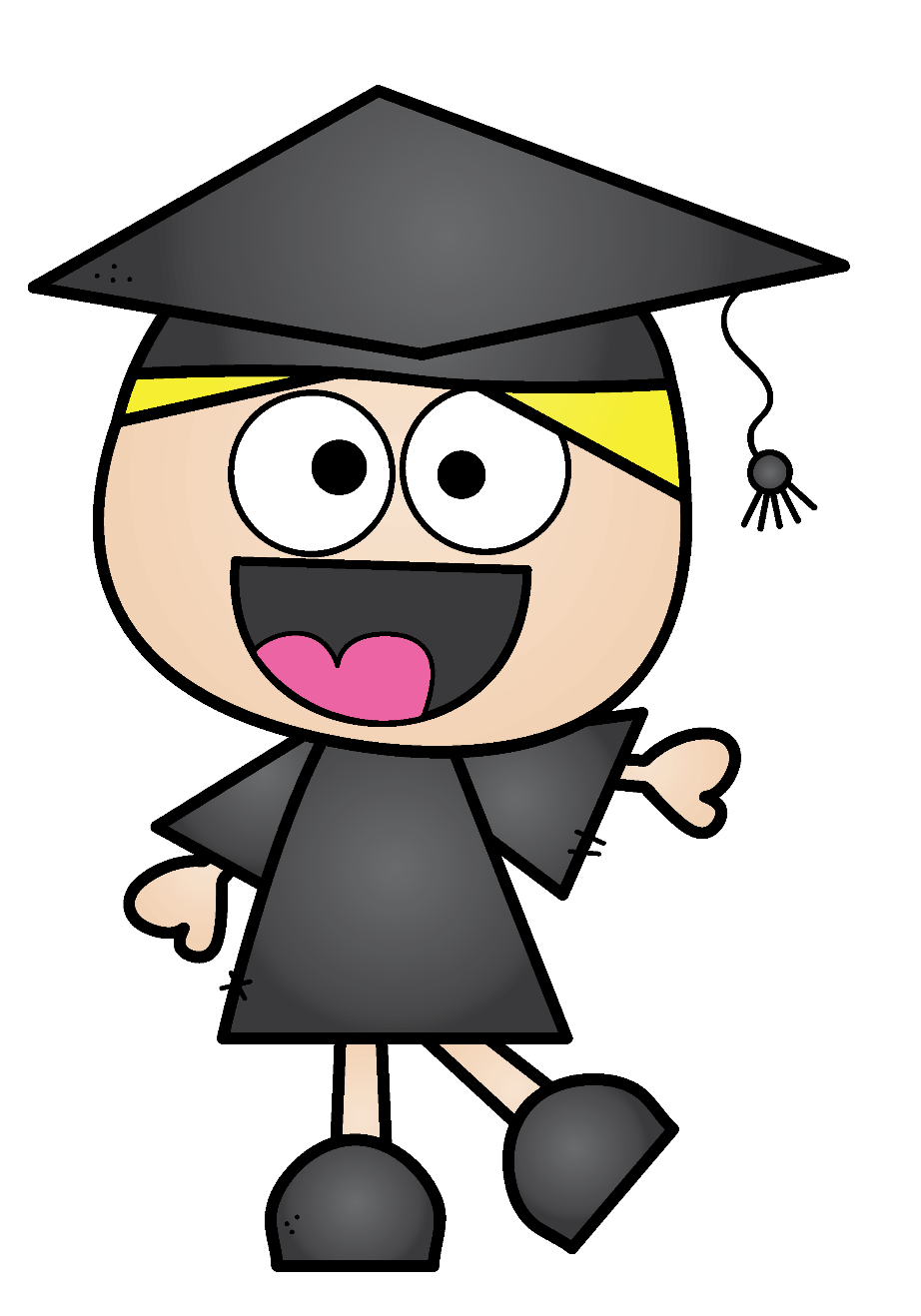 A_________________
El Reconocimiento
POR SU 
GRADUACIÓN
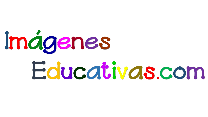 La clase en el Curso 2018 concede
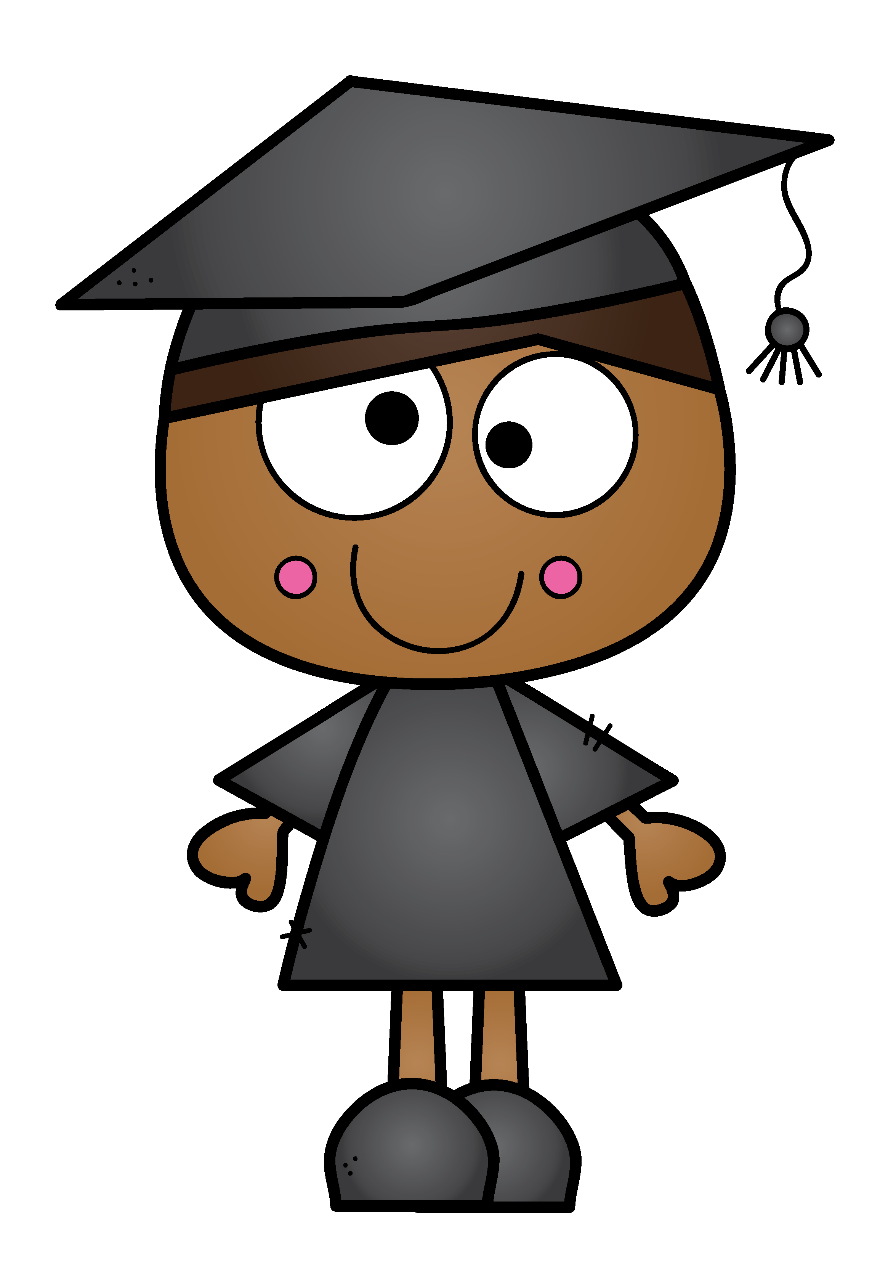 A_________________
El Reconocimiento
POR SU 
GRADUACIÓN
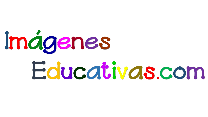 La clase en el Curso 2018 concede
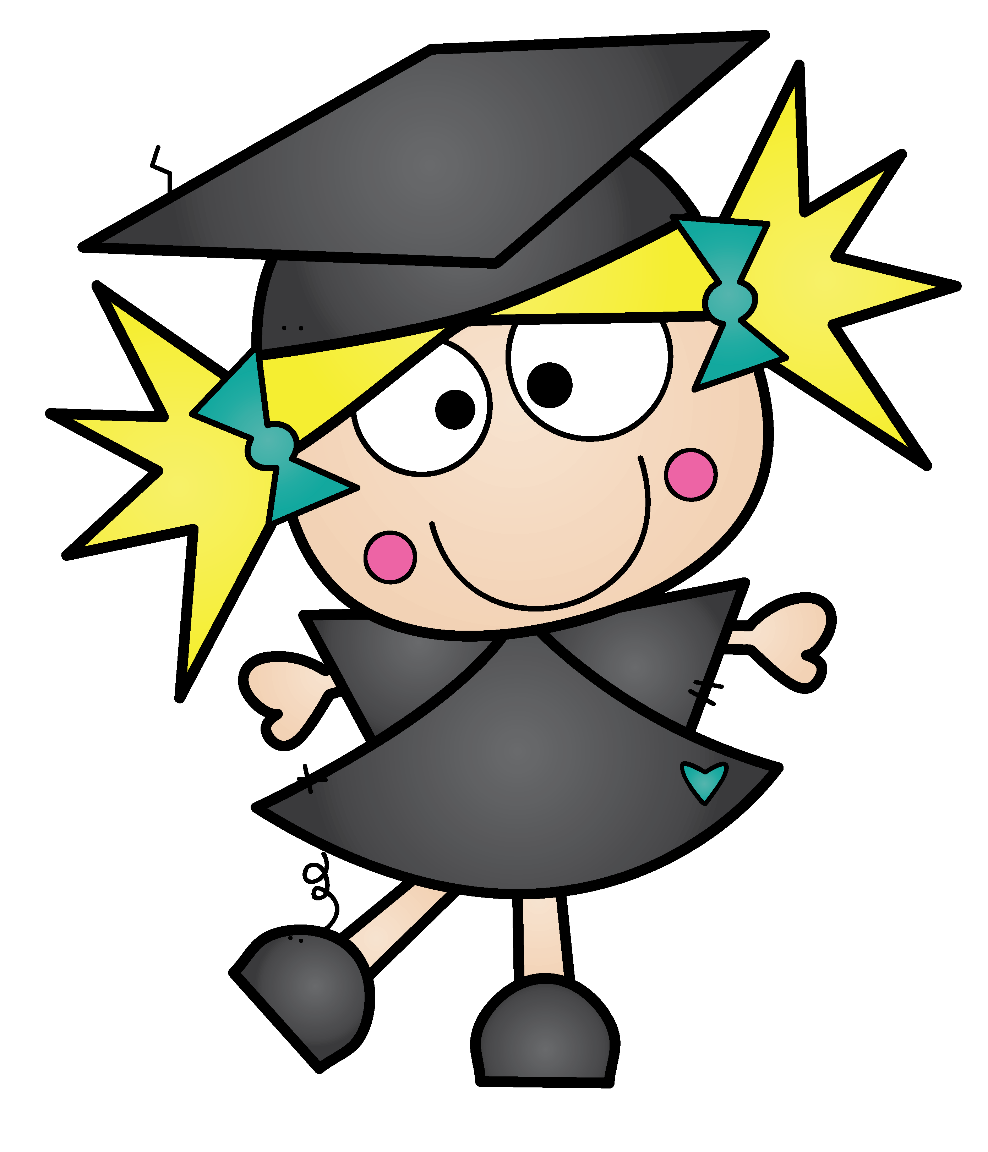 A_________________
El Reconocimiento
POR SU 
GRADUACIÓN
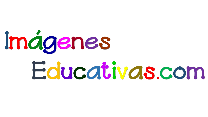 La clase en el Curso 2018 concede
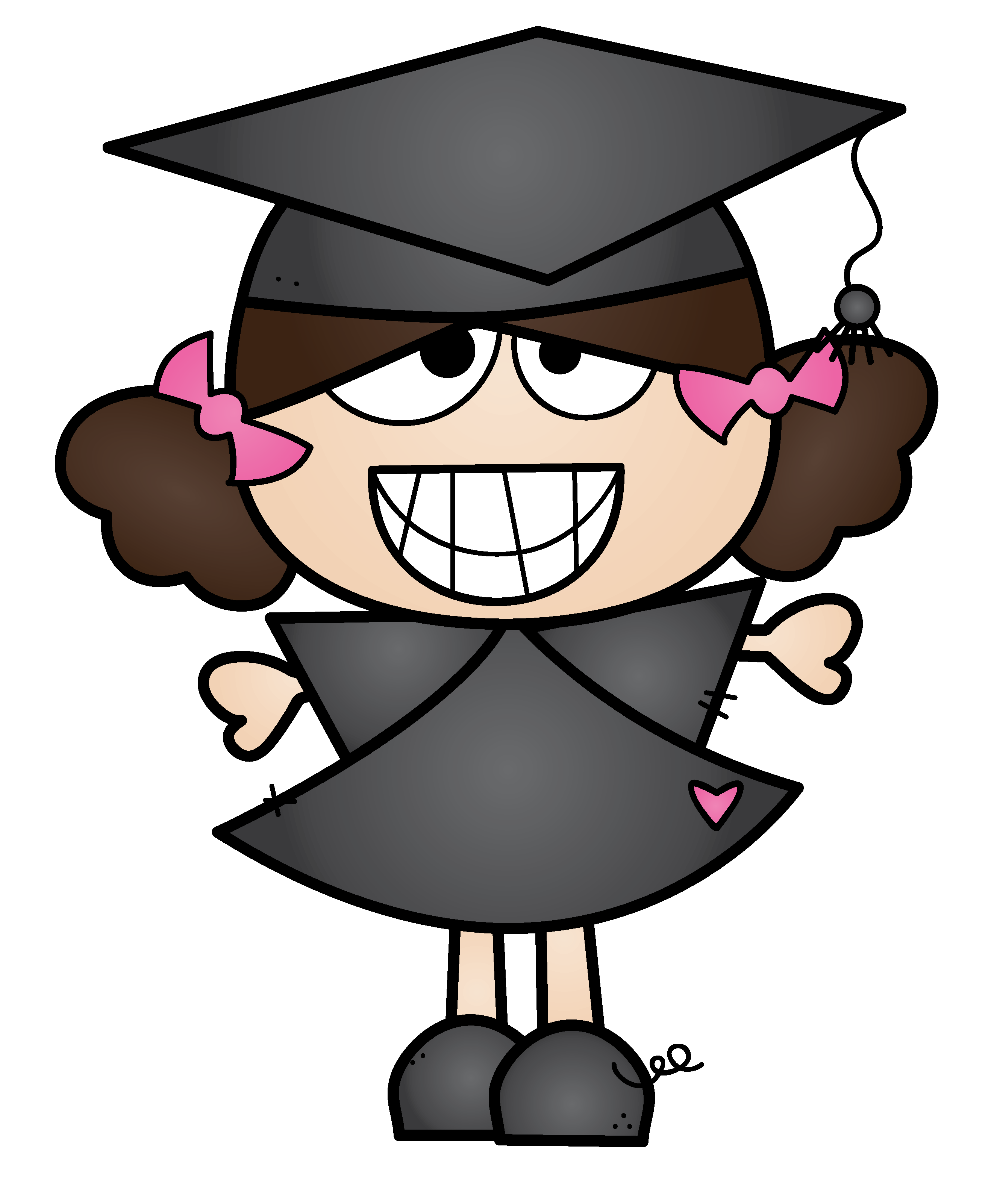 A_________________
El Reconocimiento
POR SU 
GRADUACIÓN
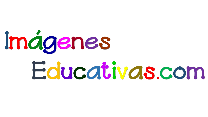 La clase en el Curso 2018 concede
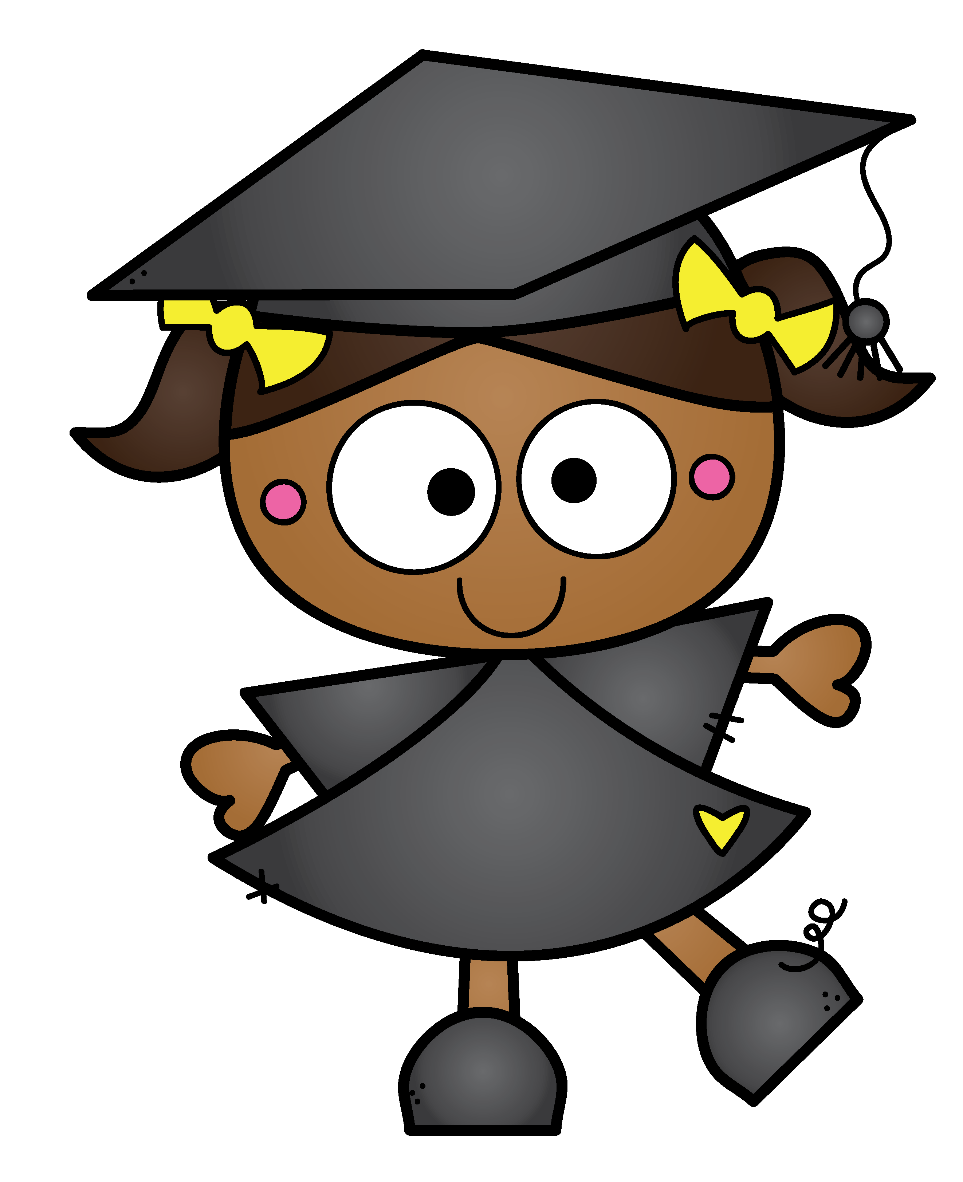 A_________________
El Reconocimiento
POR SU 
GRADUACIÓN
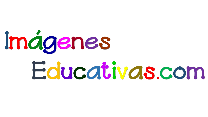